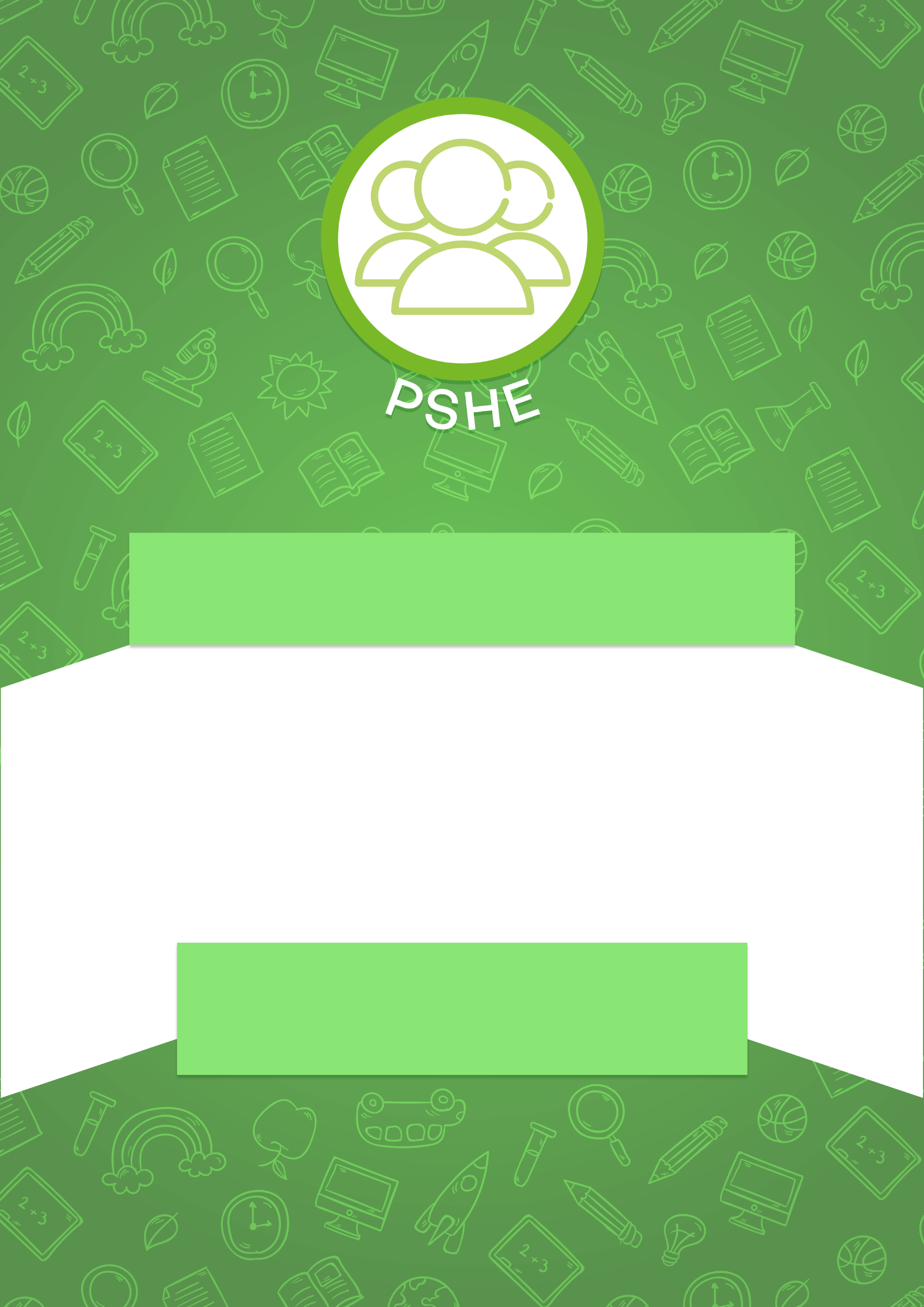 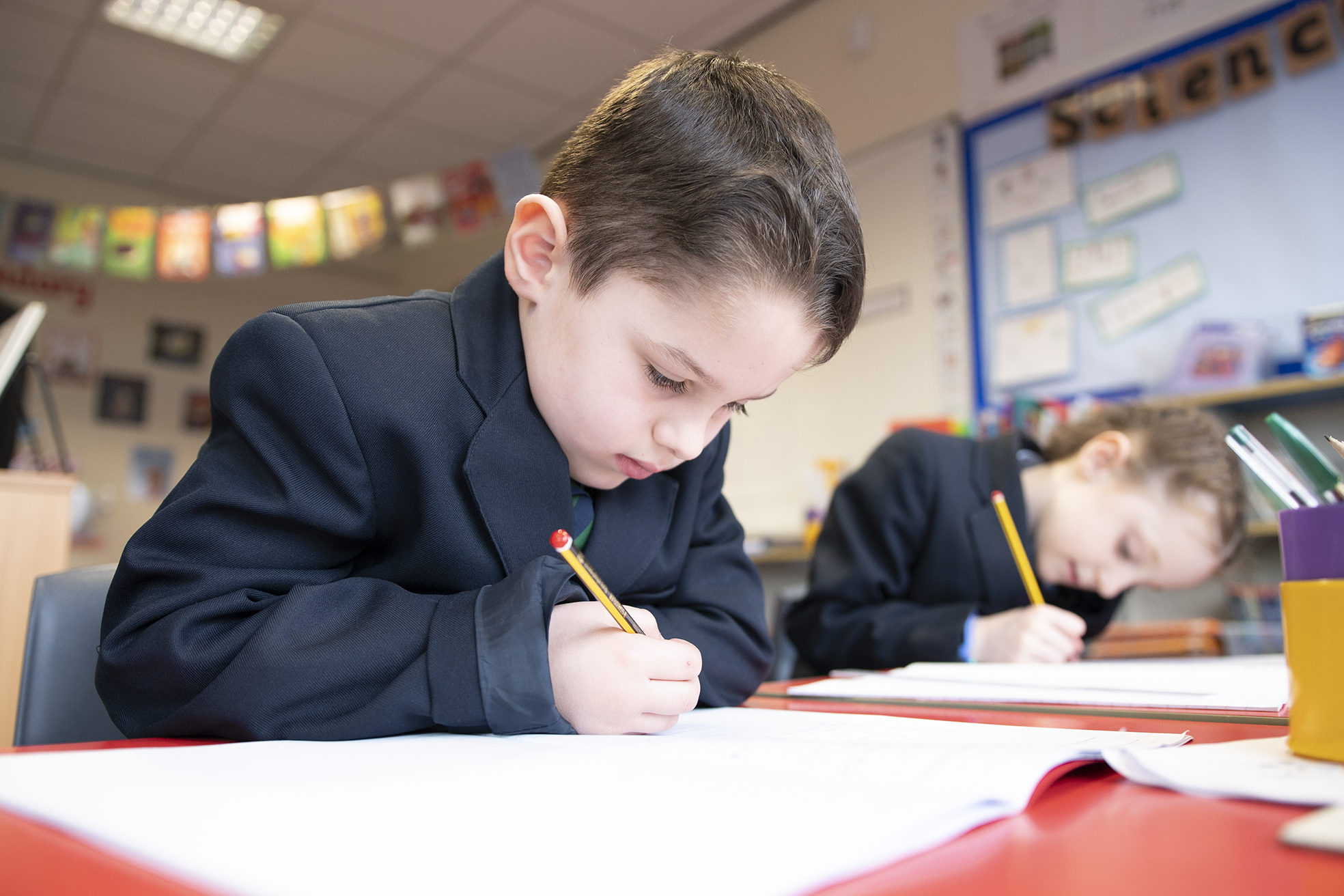 CURRICULUM: PSHE
SCHOOL NAME
St Bede’s Catholic Academy
Christ at the Centre, Children at the Heart
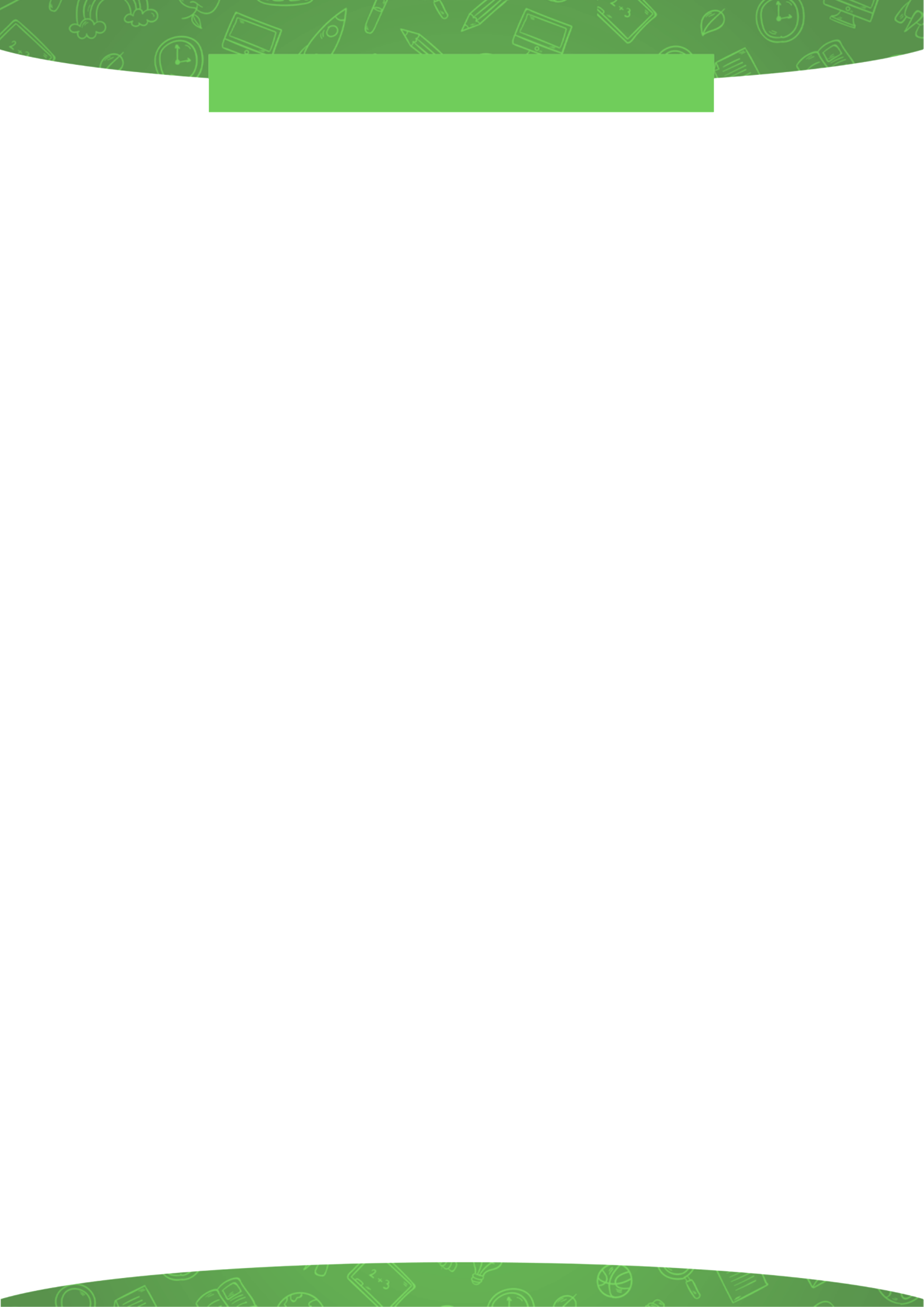 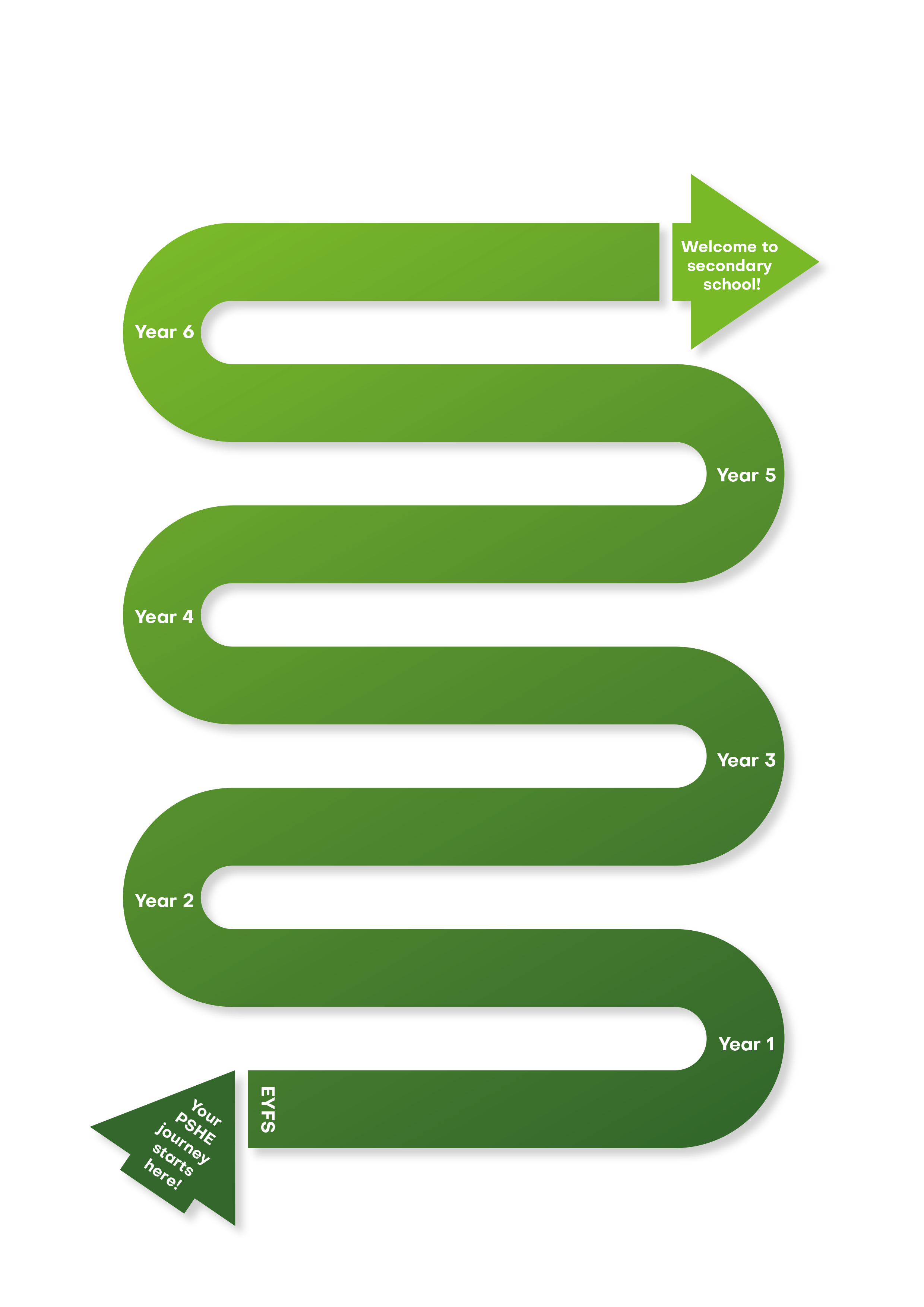 CURRICULUM NARRATIVE
RELATIONSHIPS
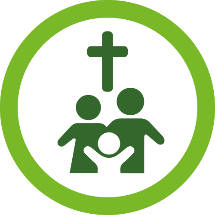 Understanding our relationship with God, our family and our friends. Understanding the cycle of life and growing up in the body given to us by God.
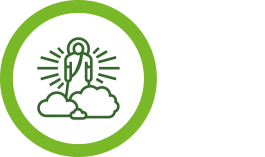 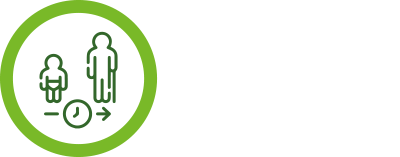 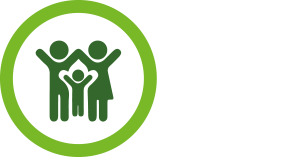 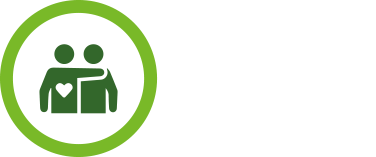 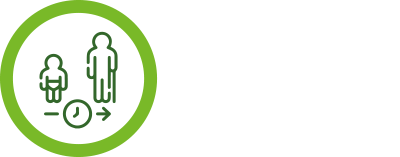 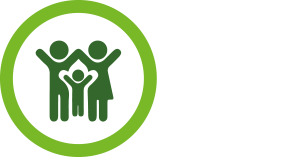 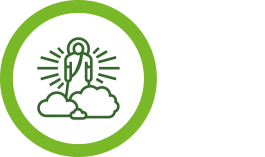 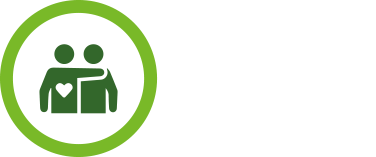 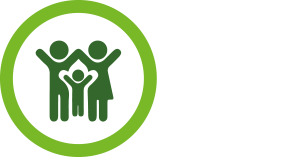 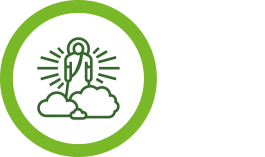 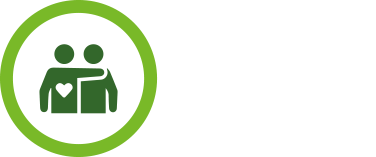 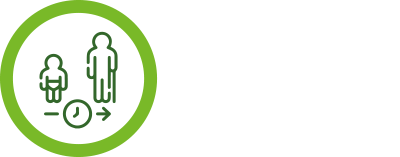 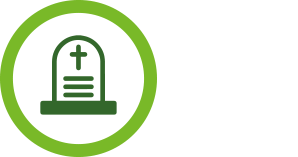 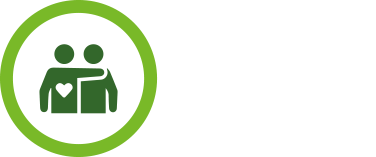 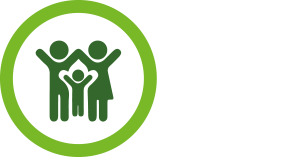 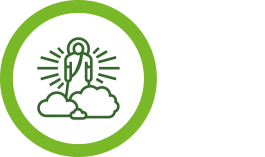 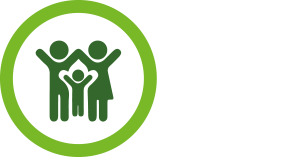 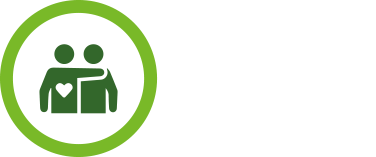 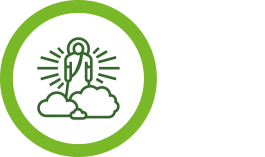 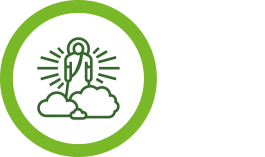 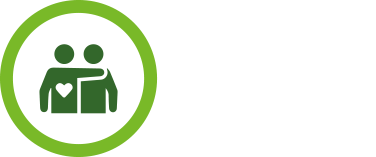 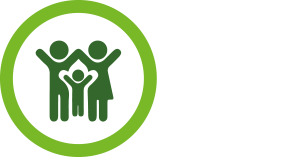 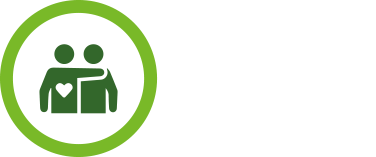 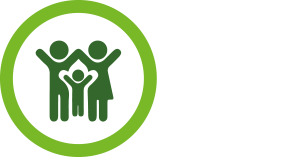 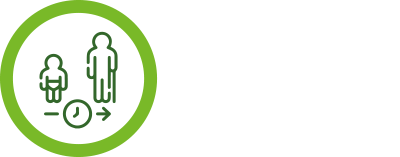 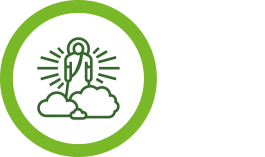 Christ at the Centre, Children at the Heart
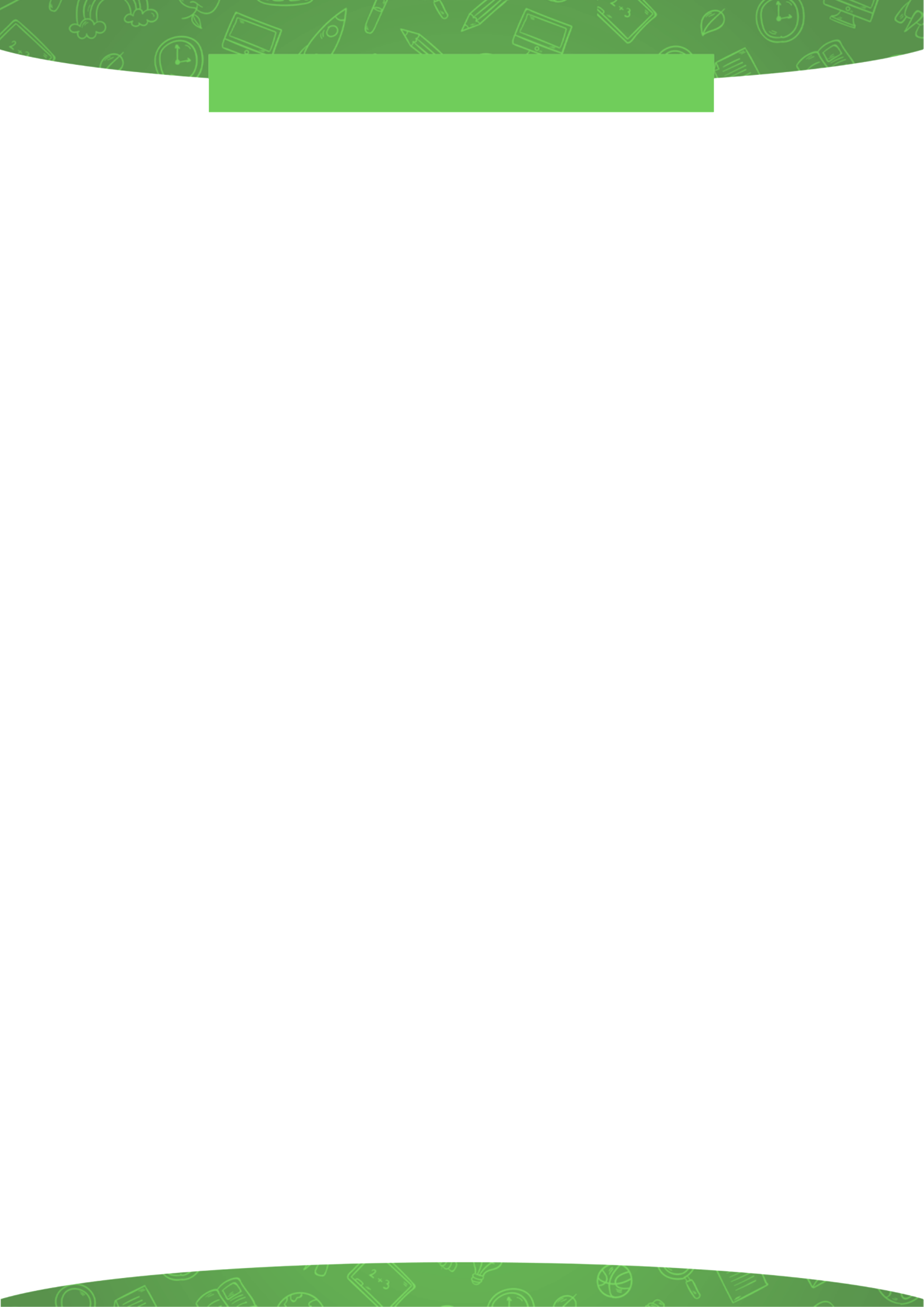 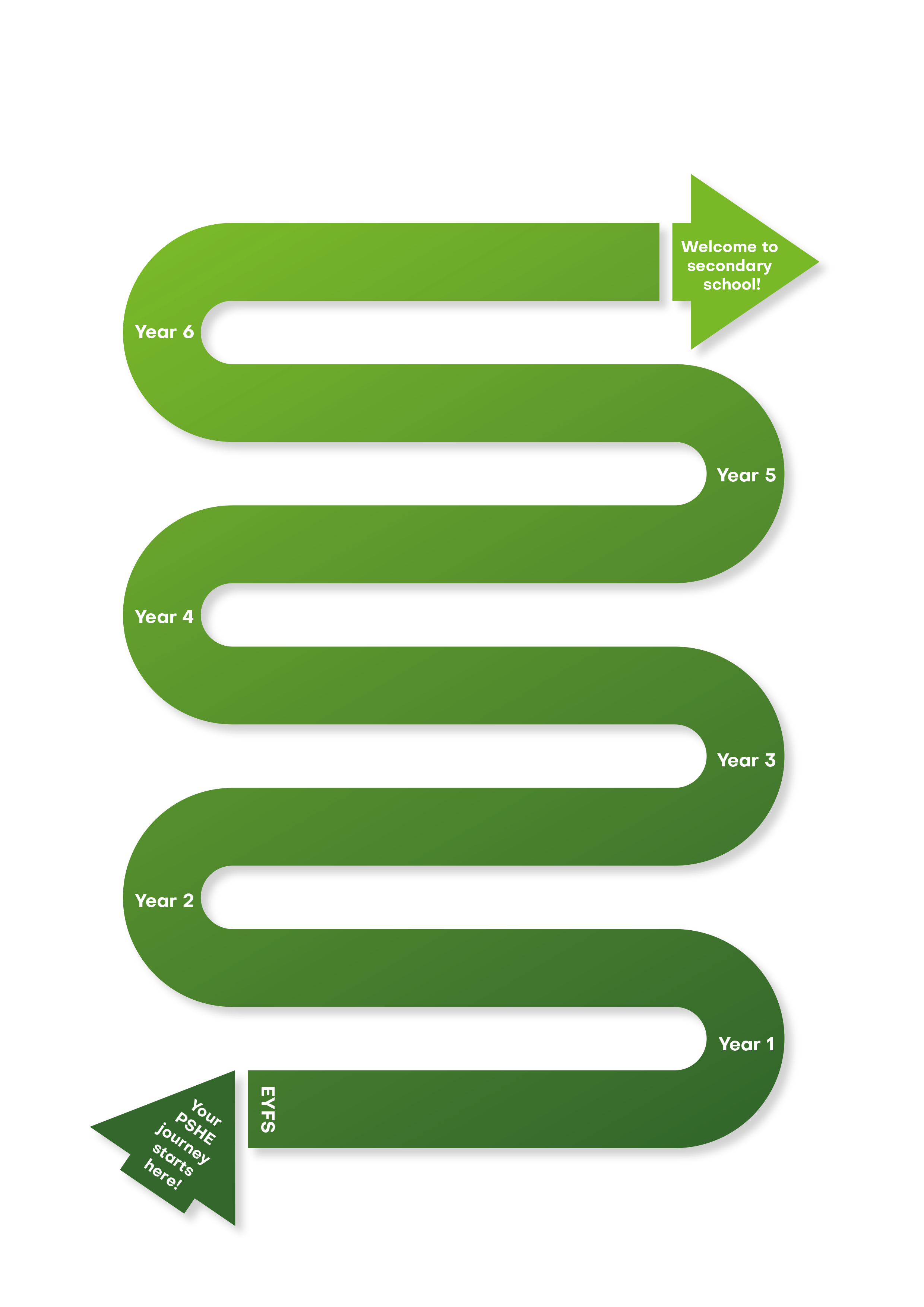 CURRICULUM NARRATIVE
STAYING SAFE
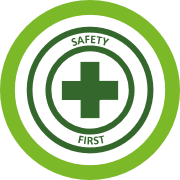 Concepts of bullying, abuse, sexual harassment, online safety and road safety.
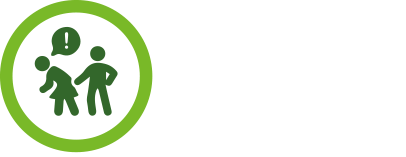 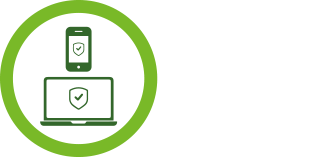 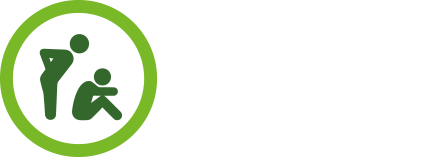 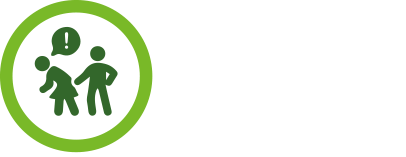 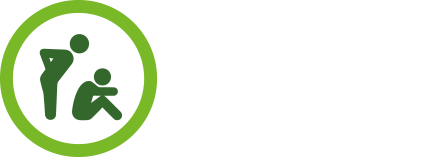 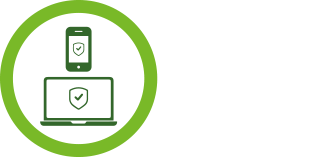 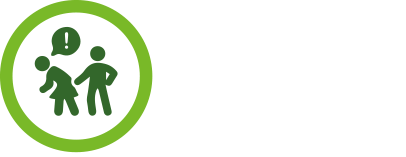 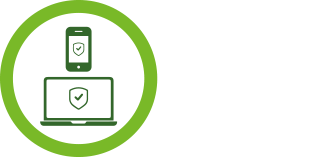 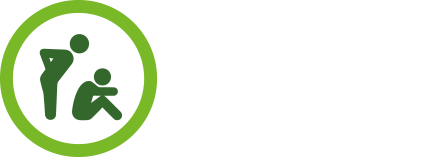 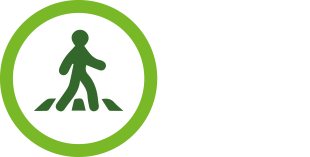 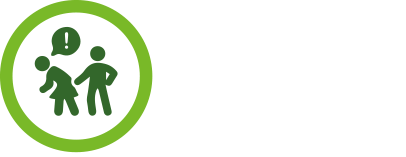 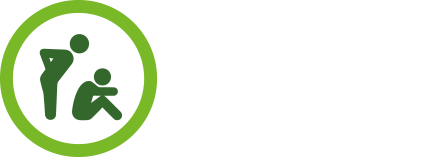 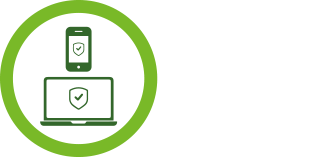 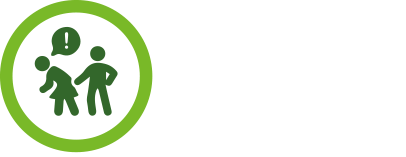 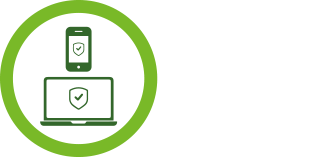 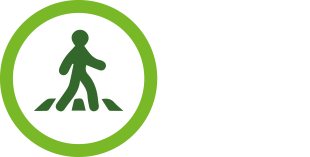 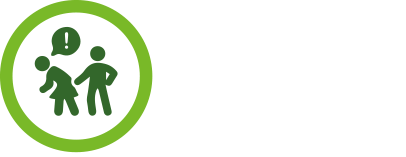 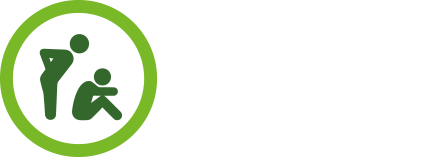 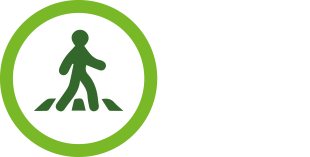 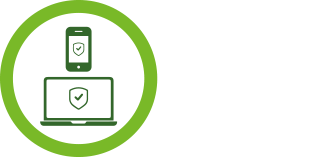 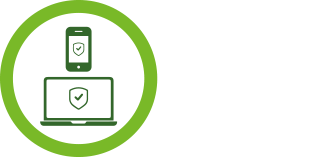 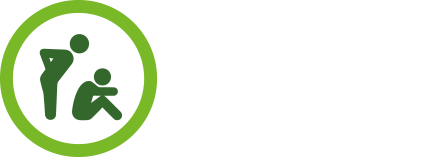 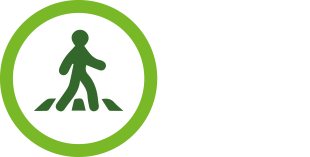 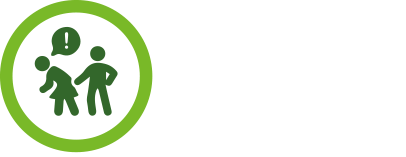 Christ at the Centre, Children at the Heart
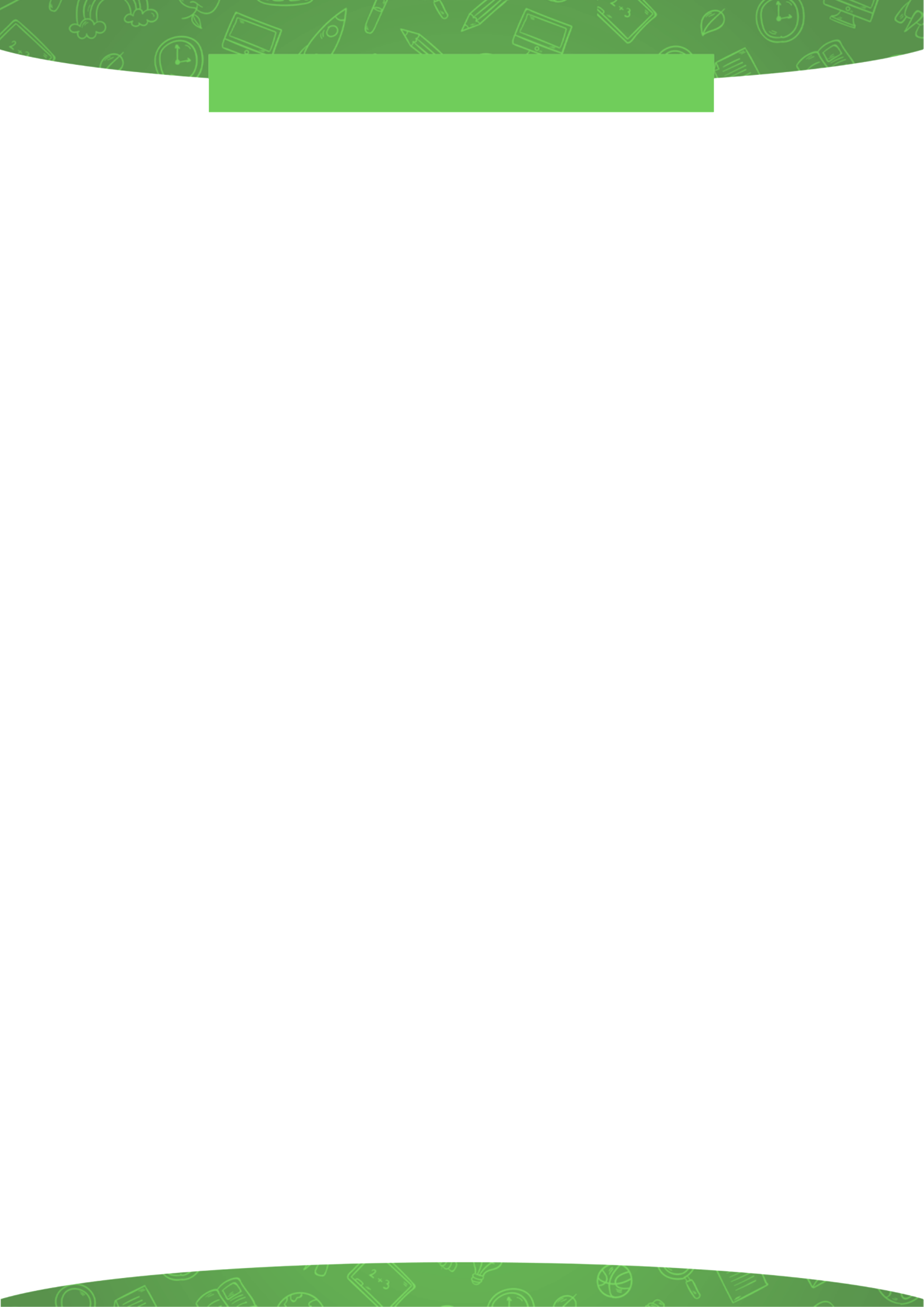 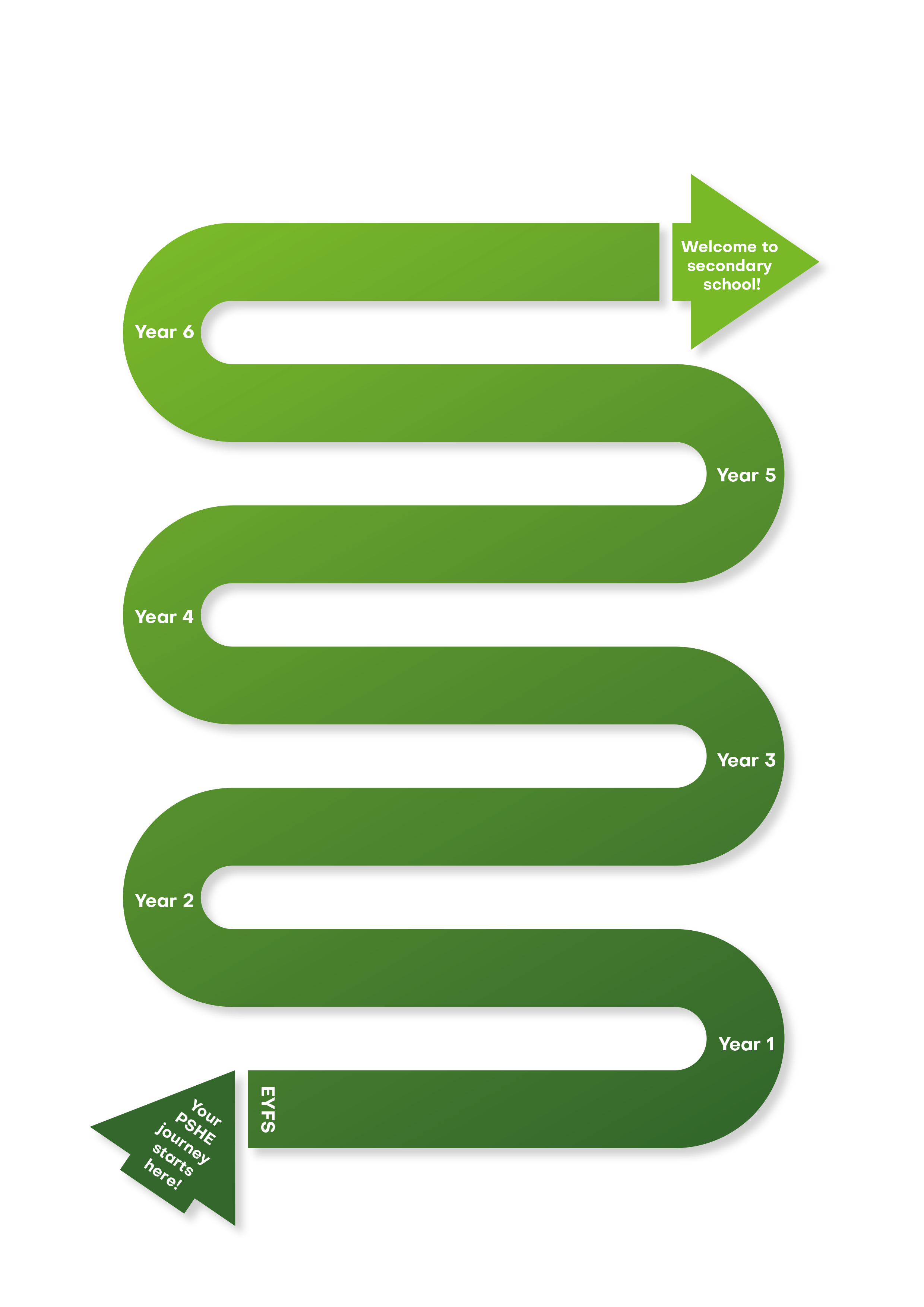 CURRICULUM NARRATIVE
HEALTH & WELLBEING
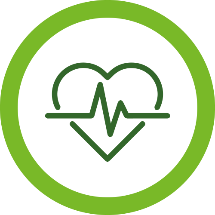 Healthy eating, importance of exercise, alcohol, harmful substances. first aid, mental health and developmental changes.
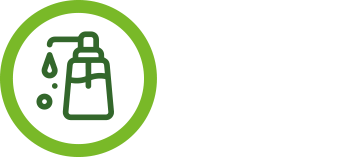 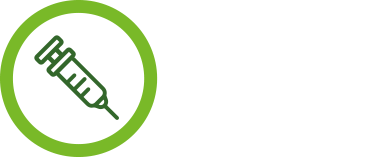 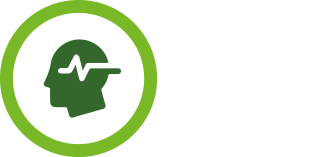 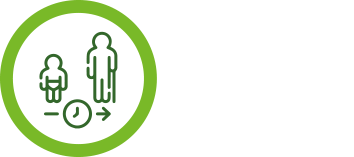 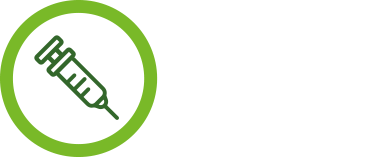 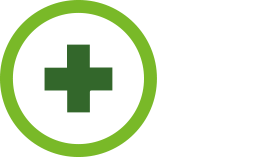 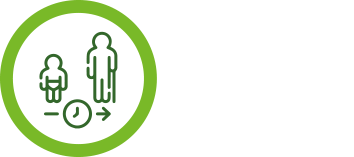 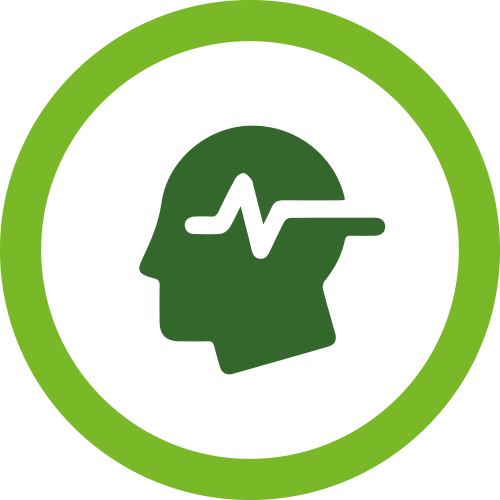 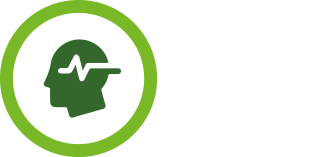 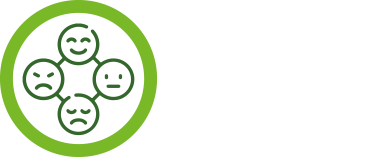 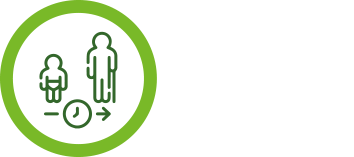 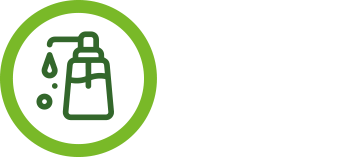 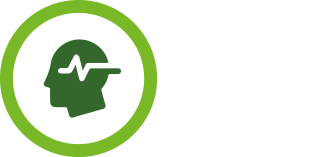 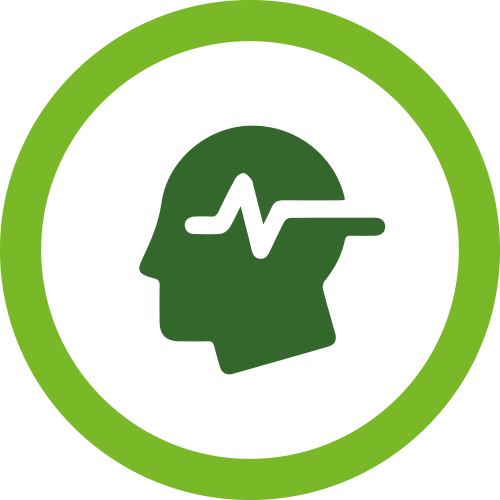 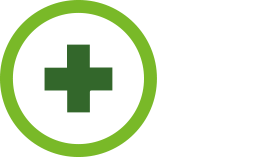 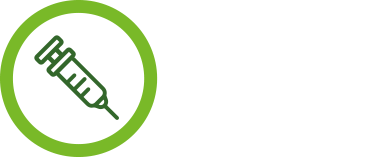 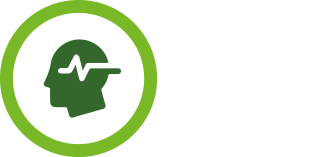 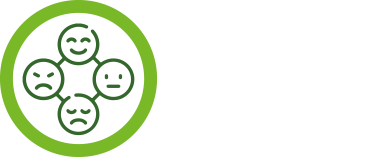 Sun Safety
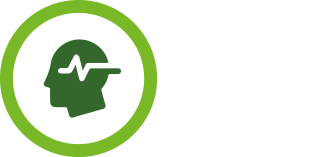 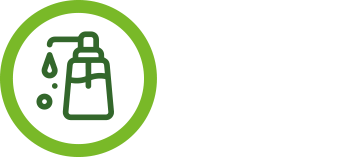 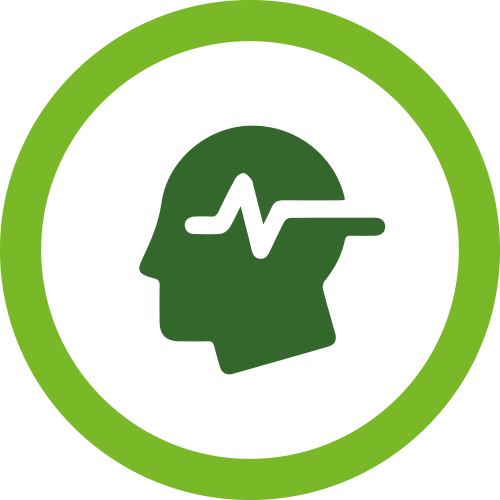 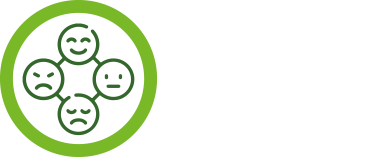 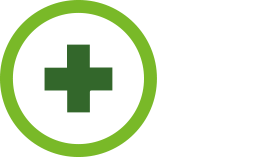 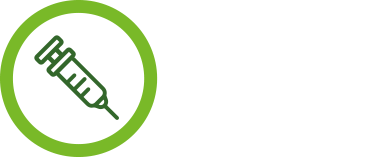 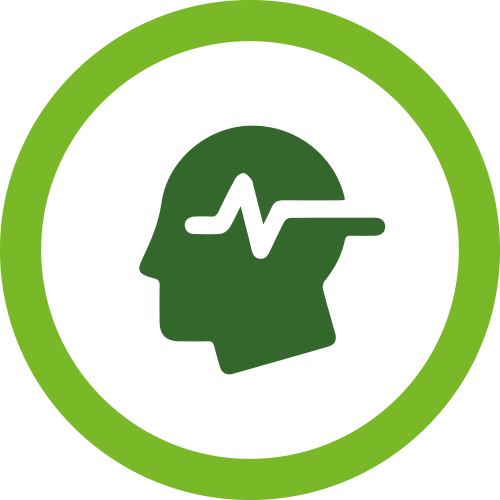 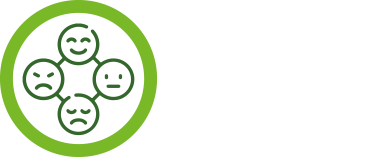 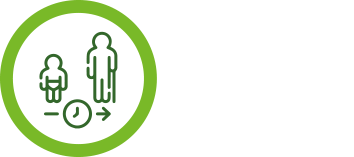 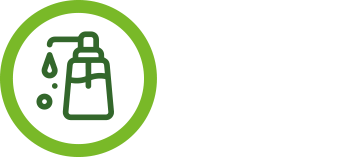 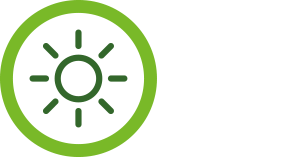 Christ at the Centre, Children at the Heart
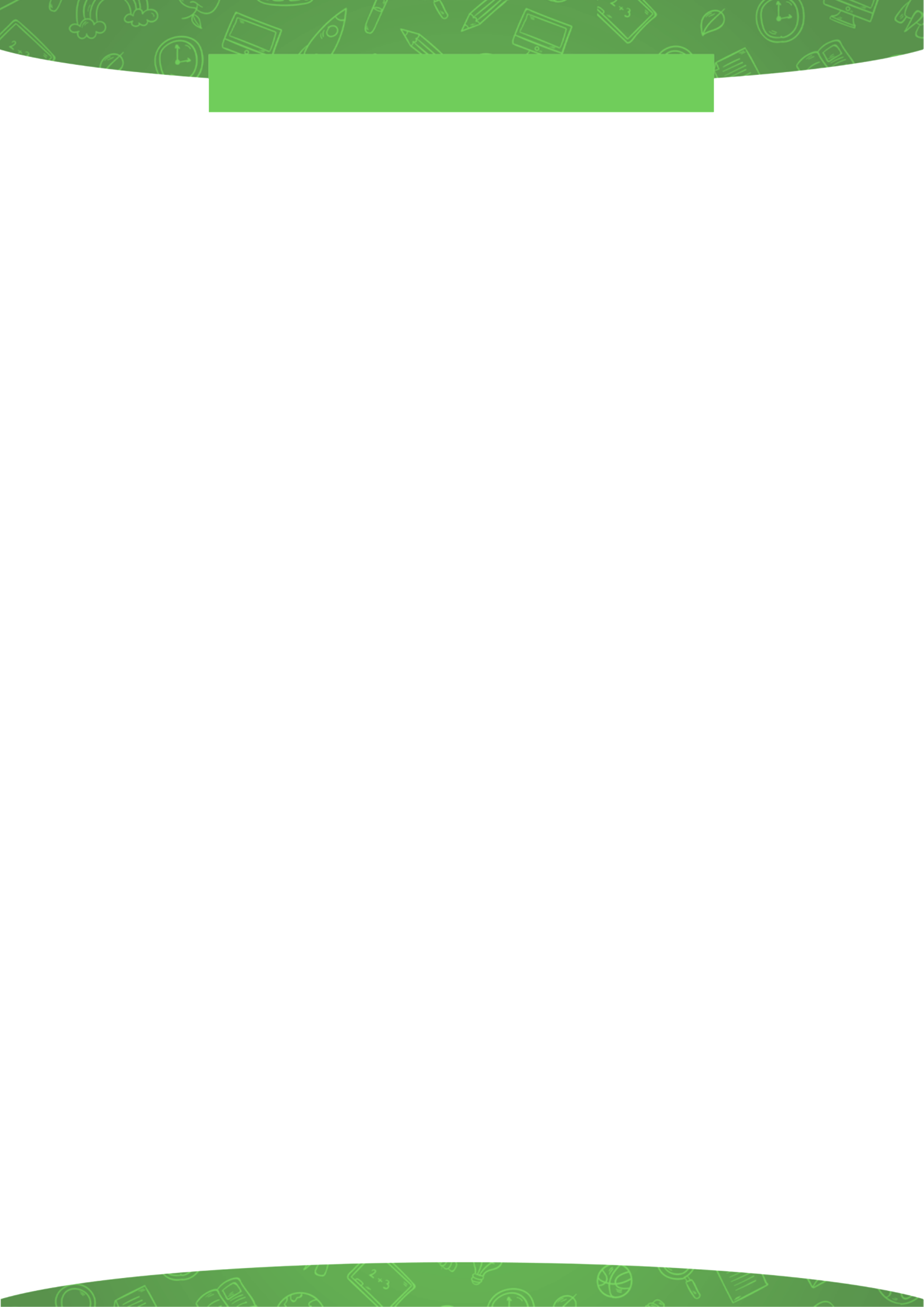 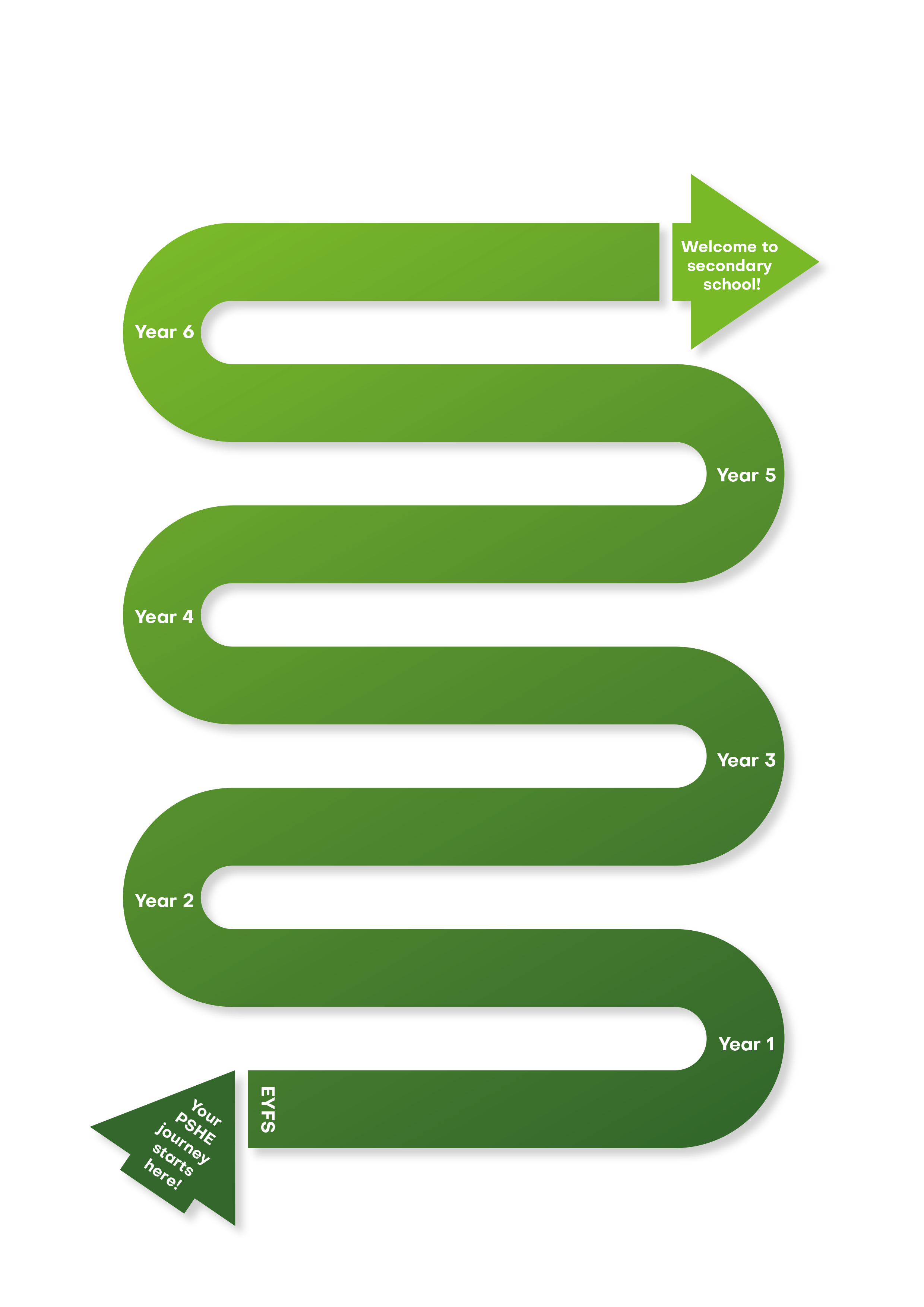 CURRICULUM NARRATIVE
LIVING IN THE WIDER WORLD
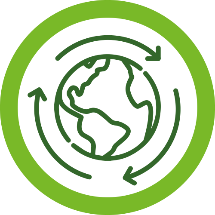 Understanding technology, careers, financial capability, being part of a community and being stewards of God’s world.
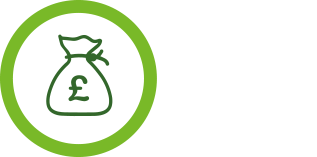 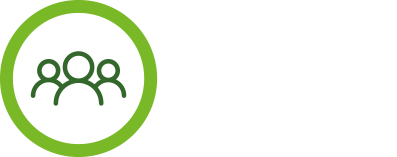 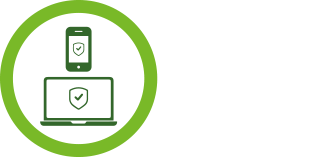 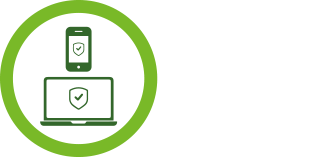 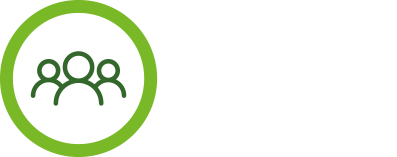 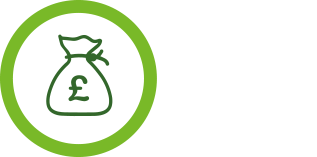 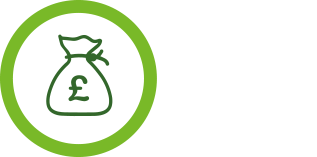 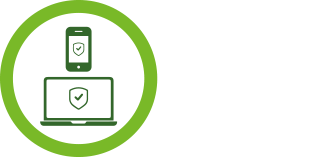 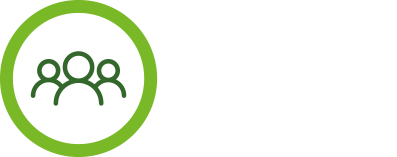 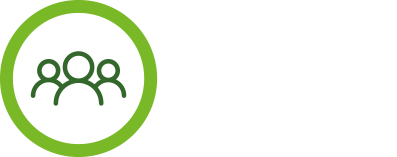 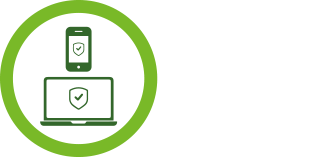 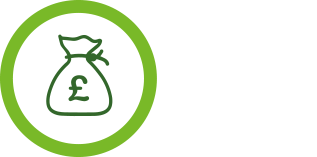 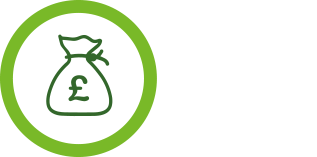 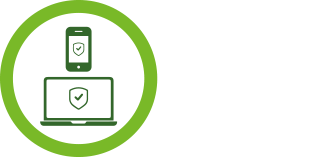 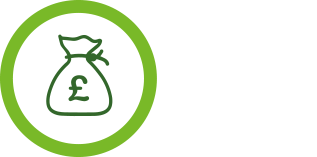 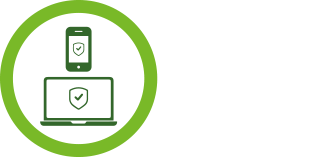 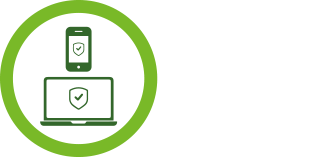 Christ at the Centre, Children at the Heart
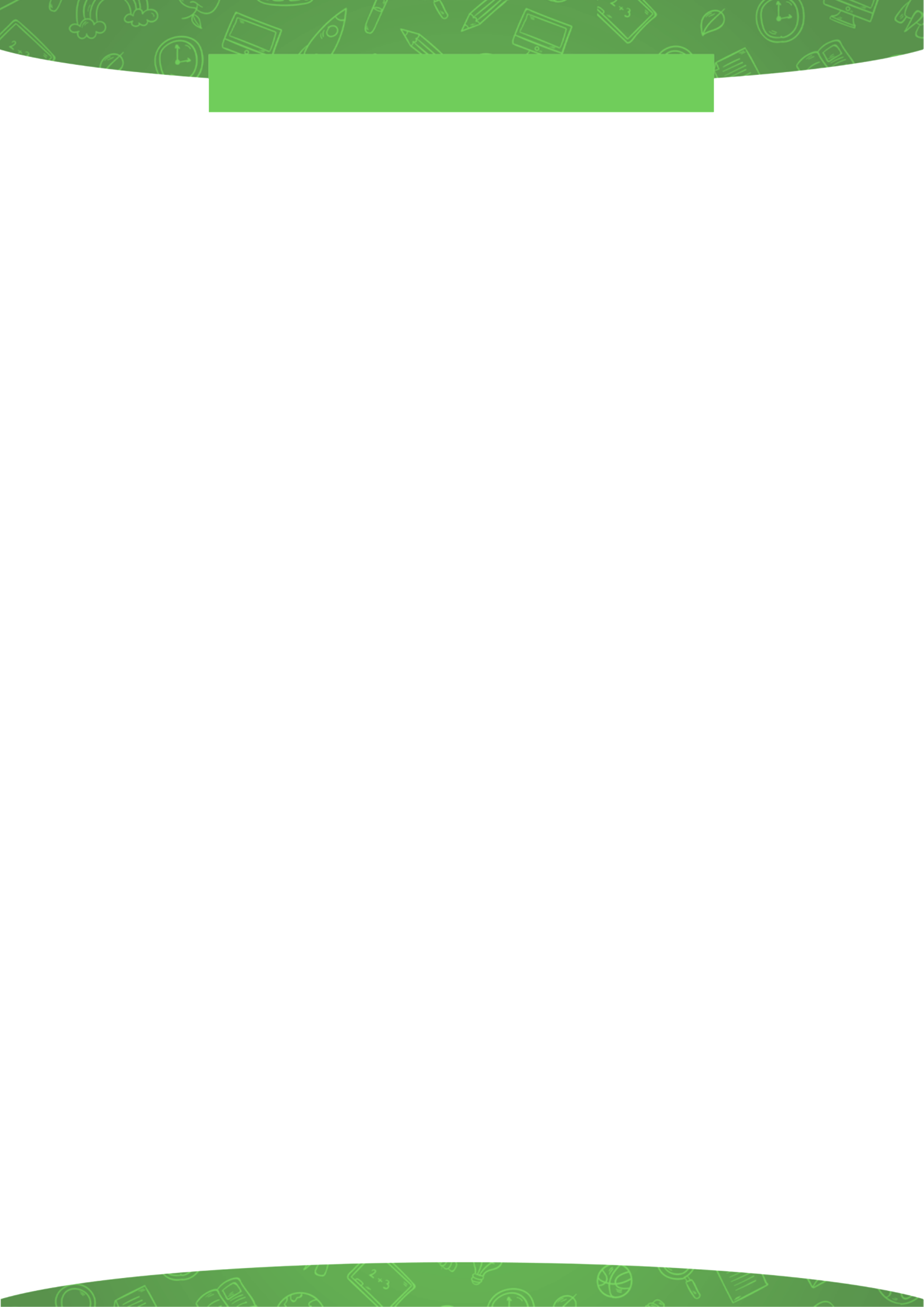 CURRICULUM NARRATIVE
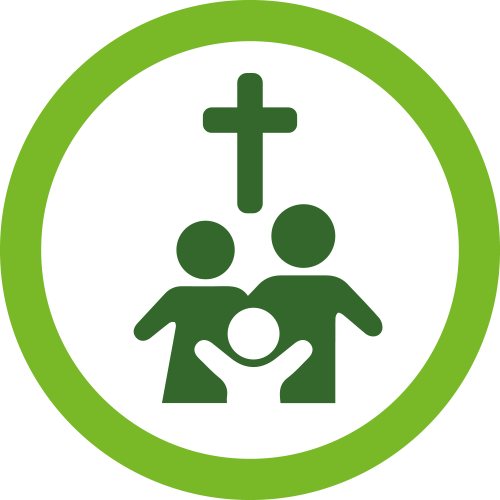 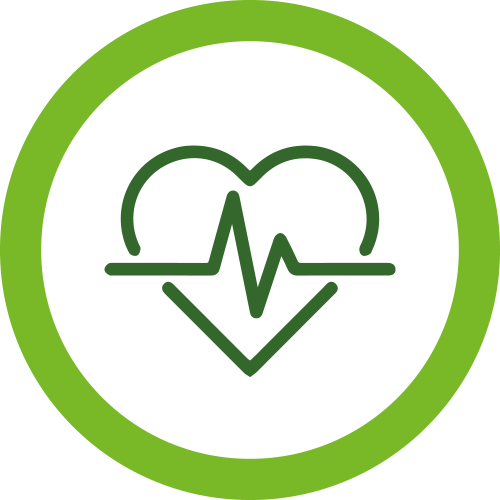 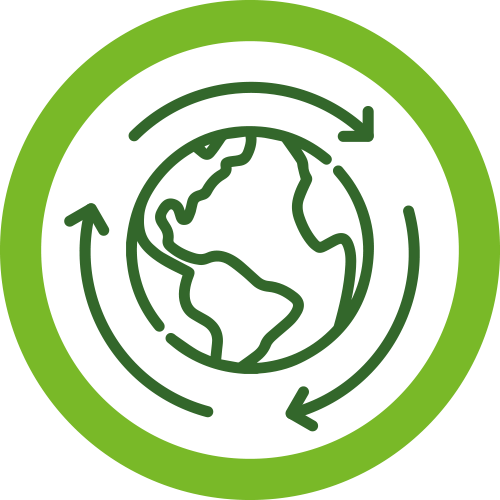 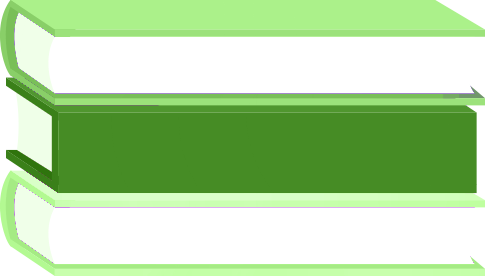 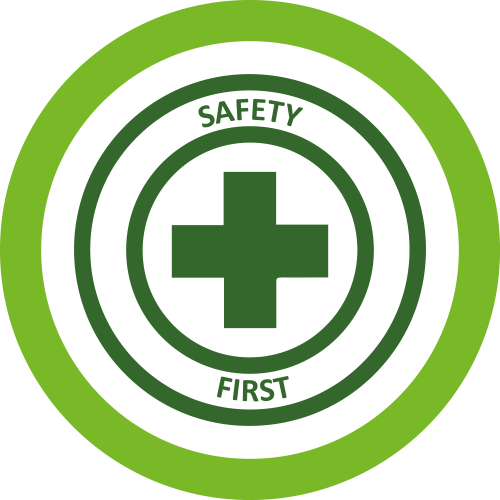 The study of PSHE and RSE is a vital part of children’s development and wider understanding of the world we live in. Within PSHE, children will recognise that every individual is unique and made in the image and likeness of God. Through PSHE, children will gain the knowledge they need to make informed choices and therefore make positive contributions to the wider community.  


The Journey Begins…

In EYFS, PSHE includes learning about feelings, the body and the basic concept of having rules for their body. Children will learn about making safe choices online, and for crossing the road. They will also explore different family set ups, and recognise all families are different. 

In KS1, these concepts are developed and built upon. In Year 1, children start to learn about financial capability and the concept of handling money. They start to learn about abuse in the form of physical contact. They begin to develop an understanding of online safety, by exploring online image and identity. Year 1 children learn some basic first aid skills and start to understand the impact of harmful substances. In Year 2, children learn about girls and boys bodies, how to be clean and healthy and they will continue to understand being safe online. They explore financial capability and learn how to save money. They explore mental health and feelings, including the theme of death. 

In KS2, many themes are built upon in greater detail than in KS1. Online safety is taught in all year groups and children explore how to recognise and deal with cyberbullying. Mental health is taught in every term in KS2, as is financial capability. Children learn about sexual harassment and abuse, so that they can recognise negative relationships and situations that are not safe. There are many opportunities for learning about family, feelings and the community in which children explore a range of protected characteristics.
Christ at the Centre, Children at the Heart
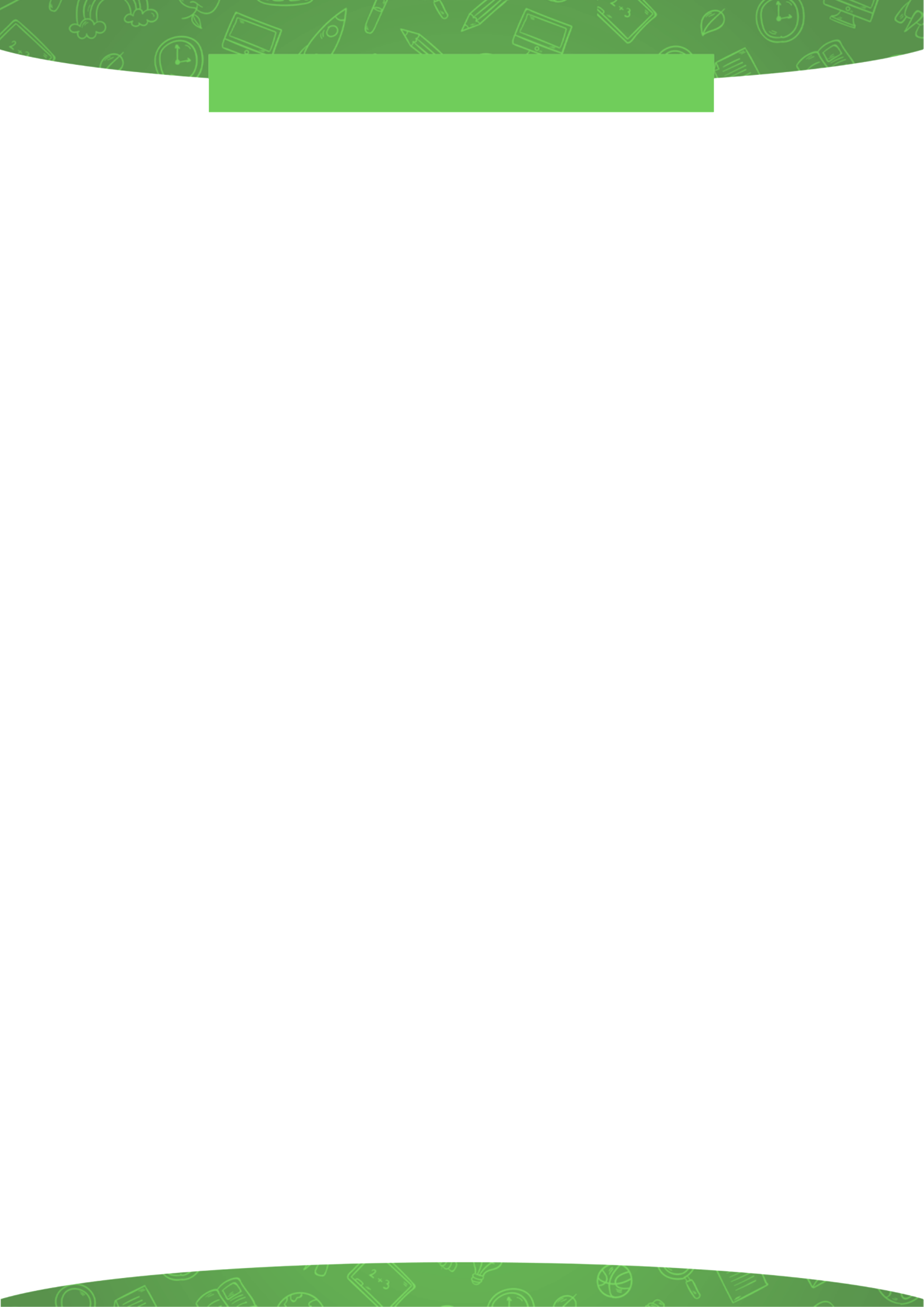 CURRICULUM NARRATIVE
Intent

Our PSHE curriculum is purposeful, progressive and empowering for all pupils. The curriculum provokes curiosity and excitement for all. Gospel Values, Trust Character Virtues and British Values are threaded throughout. The PSHE and RSE curriculum build on the statutory content outlined in the National Curriculum with the aim to provide pupils with the knowledge and understanding they need to make informed choices and to be a positive influence in the communities that they belong to. It gives pupils the knowledge, skills and attributes they need to keep themselves healthy and safe, and to prepare them for life and work in modern Britain. We intend that all pupils will recognise and value that every individual is special and unique in the image and likeness of God. 


Implementation

The curriculum has been designed to provide opportunities for pupils to develop the skills, knowledge and understanding they need to grow into independent and respectful members of society, by addressing topics most relevant in this current climate. The Ten:Ten RSE programme has been followed as well as being supplemented with additional resources and programmes that provide pupils with a spiral, coherent PSHE and RSE curriculum. Topics that are covered across the different year groups include safeguarding; sexual harassment; child on child abuse; protected characteristics; financial capability; mental health; and online safety. The sequence of the long-term plan ensures that themes are taught intentionally as opposed to incidentally. 

Teachers will deliver lessons, which teach children the steps they can take to protect and support their own and others’ health, safety, and happiness. Learning is reflected through the active role our children play in our community, and books show independent work, group work and evidence of role play or group activities.

All children have the opportunity to express themselves, talk about relevant matters, and learn without judgement. We ensure that our children have a voice during learning walks, and at regular meetings for each pupil’s voice group. When delivering PSHE, our priority is ensuring that all parents understand and can support their children at home, in the hope of extending and building on the learning children do at school. Parents are consulted on and have a voice in how and what their children learn.

Schools should be aware of the ‘Key Decisions’ as advised by Ten:Ten and make these decisions how they see fit for their children and families. The long-term plan using Ten:Ten may then be altered accordingly for schools who make different decisions. Parents should have access to the PSHE curriculum and can request to see any resources used. Parents have the right to request that their child be withdrawn from some or all of sex education delivered as part of statutory RSE.  

Impact

Pupils will be able to effectively manage their relationships and make informed lifestyle choices. They will be able to apply their learning to real life situations and make positive contributions to the wider community in which they live and beyond. Attitudes and behaviour demonstrates respect tolerance and high aspirations of themselves. The PSHE curriculum provides pupils with the knowledge, skills and understanding they need for their next step in their education and adulthood. 

Children will leave us ready for their next step into Secondary school and are armed with skills, knowledge and understanding that they can take forward into adulthood. Our children leave us prepared for life in an ever-changing modern Britain. They have the tools they need to succeed, keep themselves safe and thrive.

We measure impact by the triangulation of lesson observations, work scrutiny and pupil voice, as well as this we carry our yearly subject leader/ teaching staff discussions – where areas for development are discussed, and for which targets for the year are collaboratively developed.
Christ at the Centre, Children at the Heart
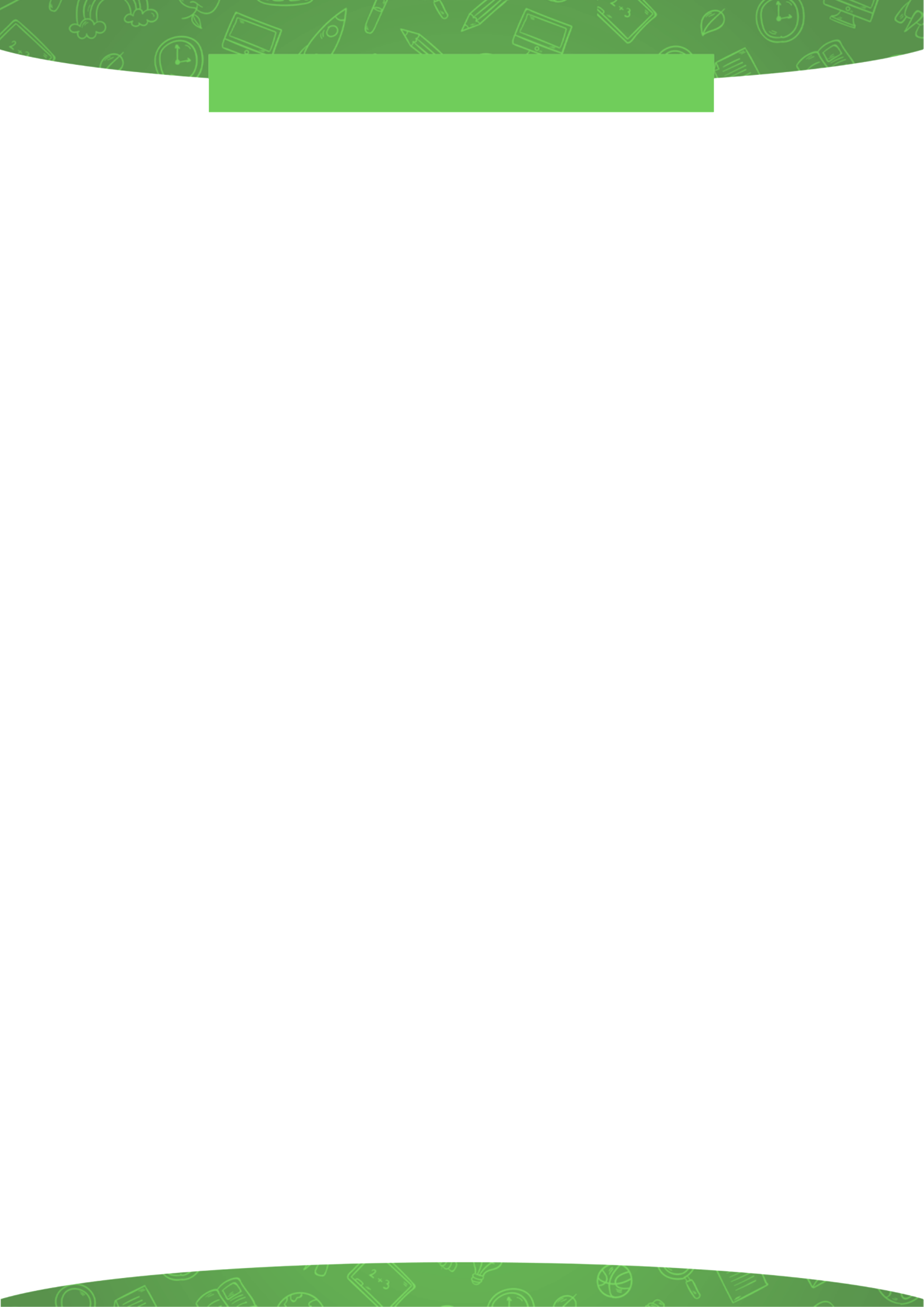 CURRICULUM ICONS
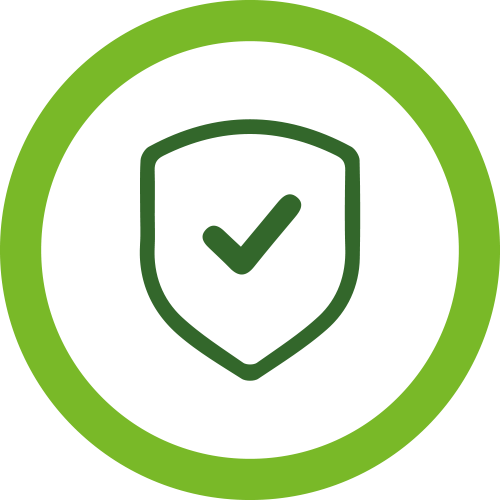 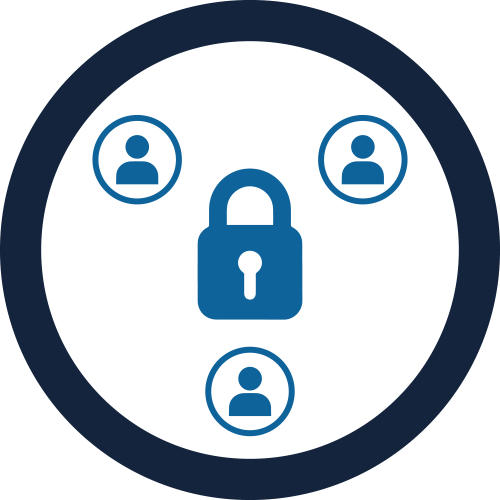 Protected Characteristics:





Disability




Age




Race




Gender




Sexual Orientation




Pregnancy & Maternity




Marriage and Civil Partnership




Gender Reassignment
Safeguarding




Road Safety




–Mental Health





Sexual Harassment 




Child on Child Abuse




Online Safety




Bullying 




Financial Capability
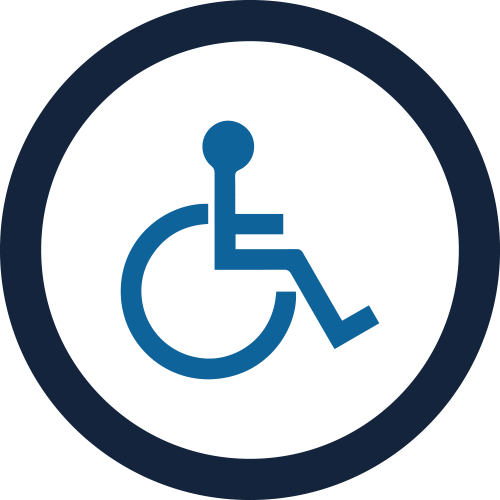 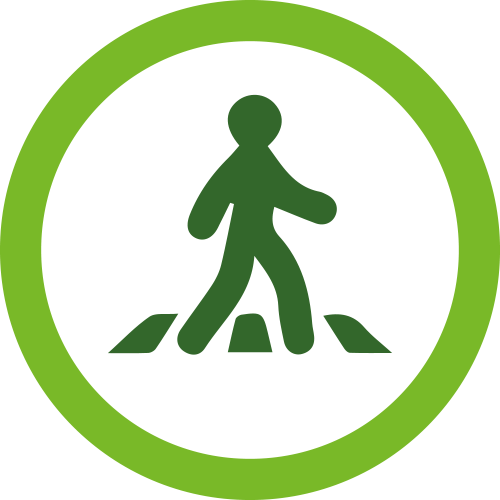 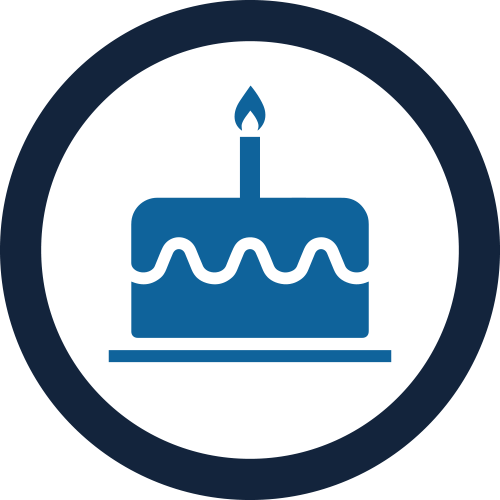 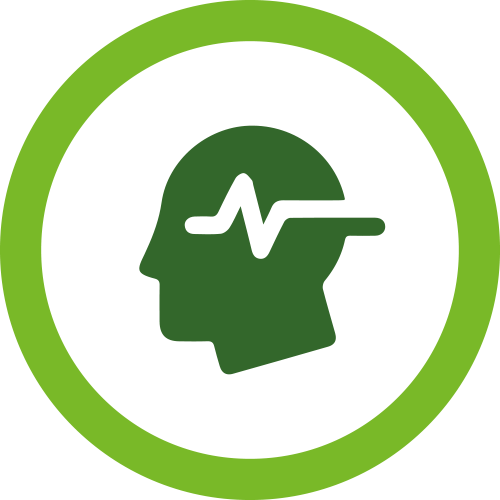 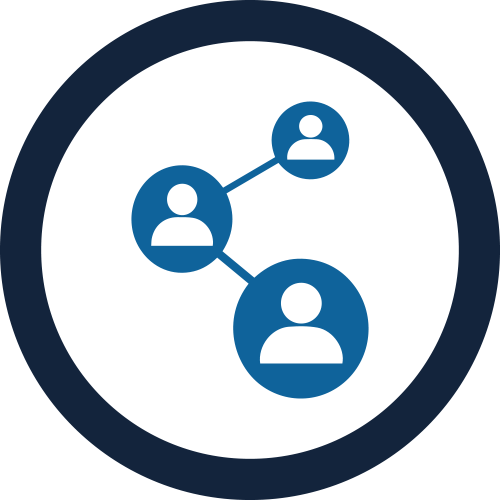 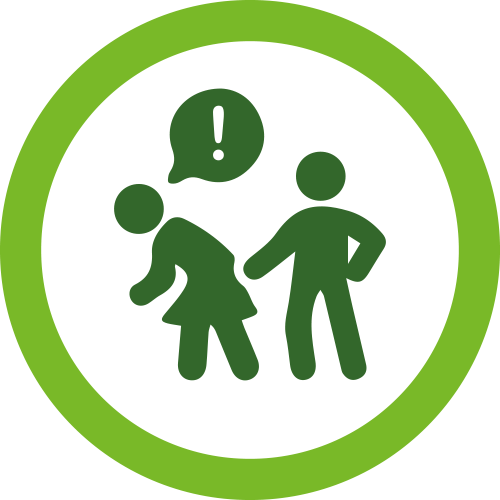 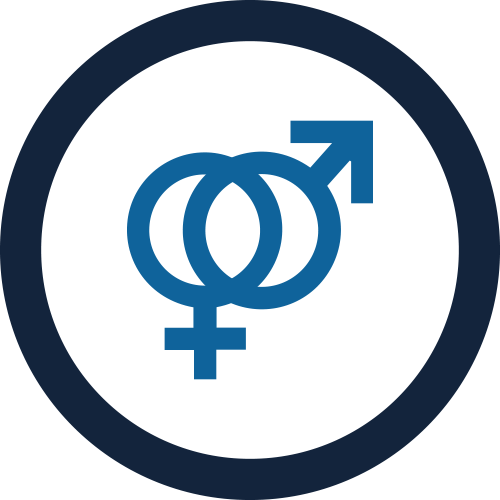 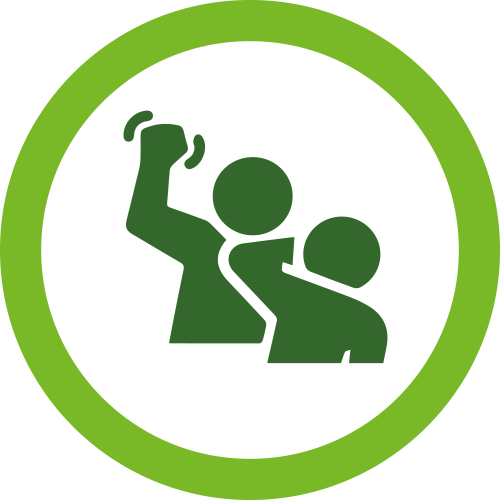 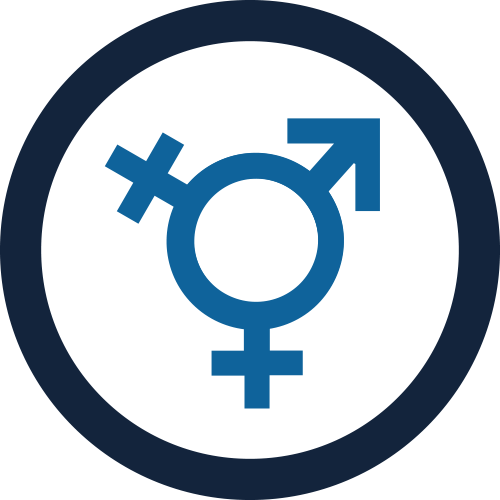 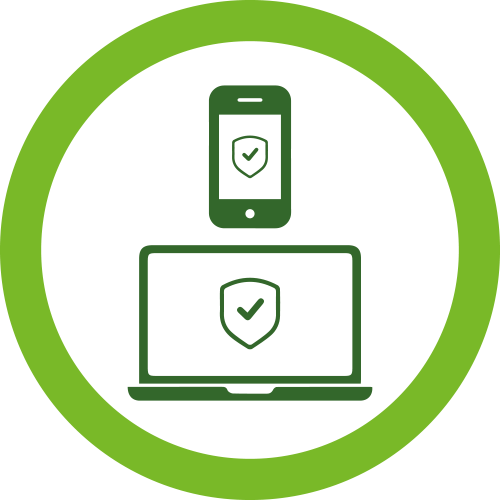 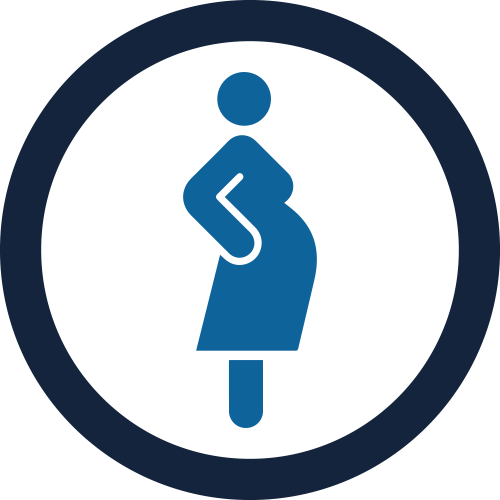 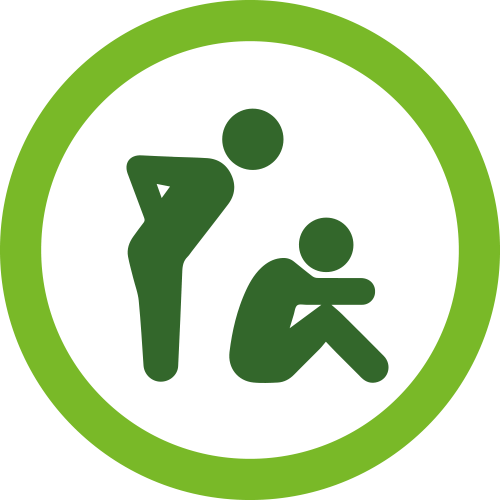 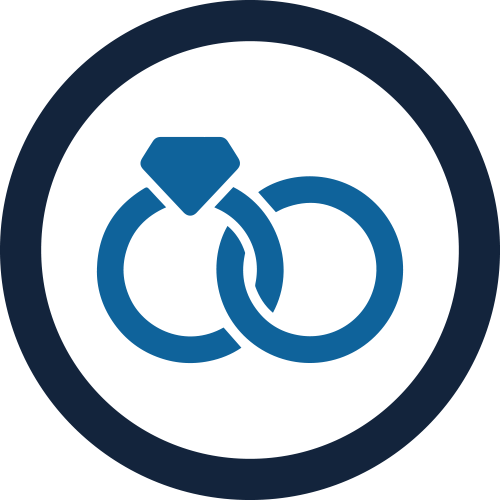 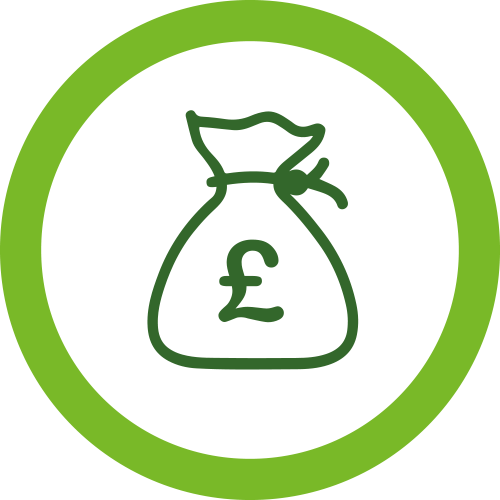 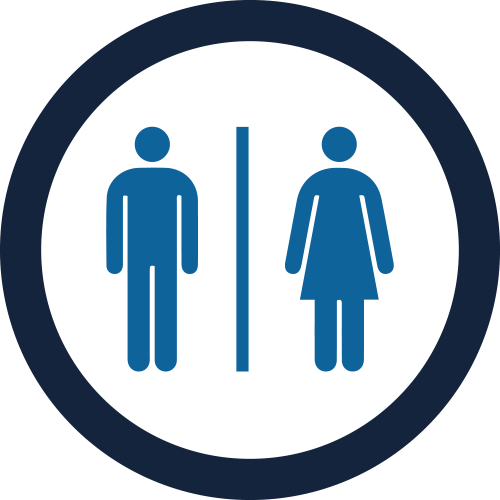 Christ at the Centre, Children at the Heart
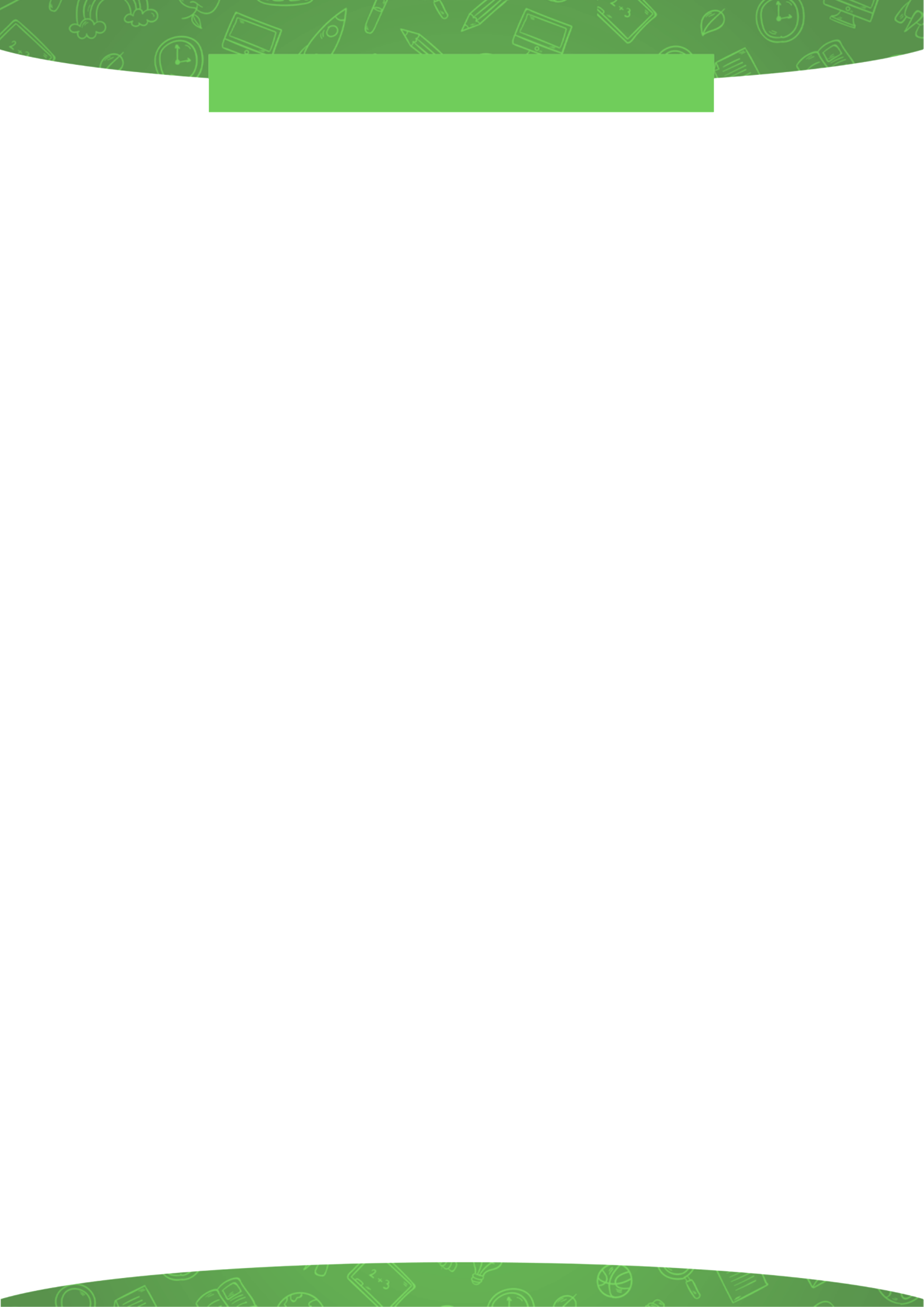 SUPPLEMENTARY LONG-TERM PLAN
Christ at the Centre, Children at the Heart
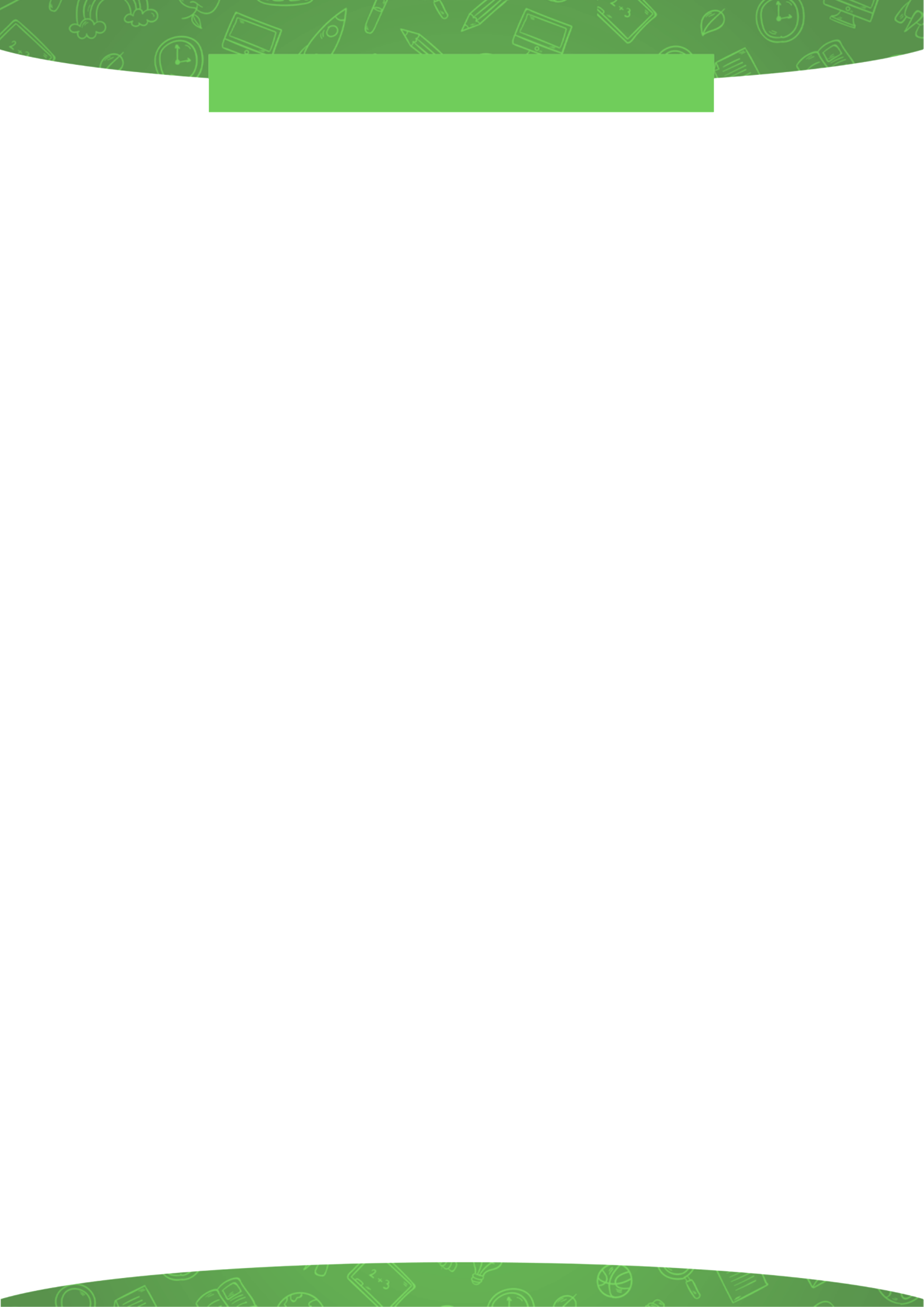 SUPPLEMENTARY LONG-TERM PLAN
Christ at the Centre, Children at the Heart
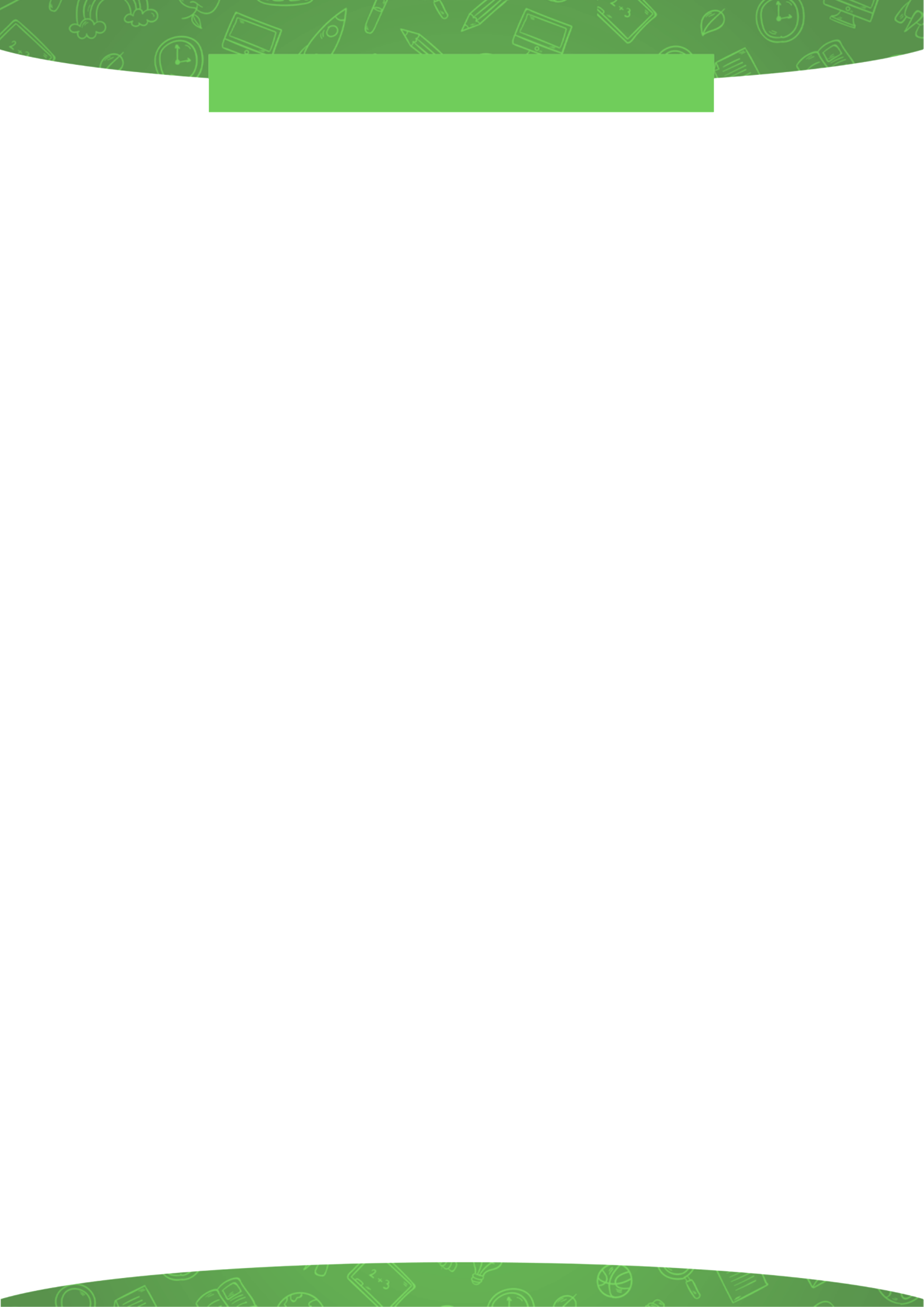 SUPPLEMENTARY LONG-TERM PLAN
Christ at the Centre, Children at the Heart
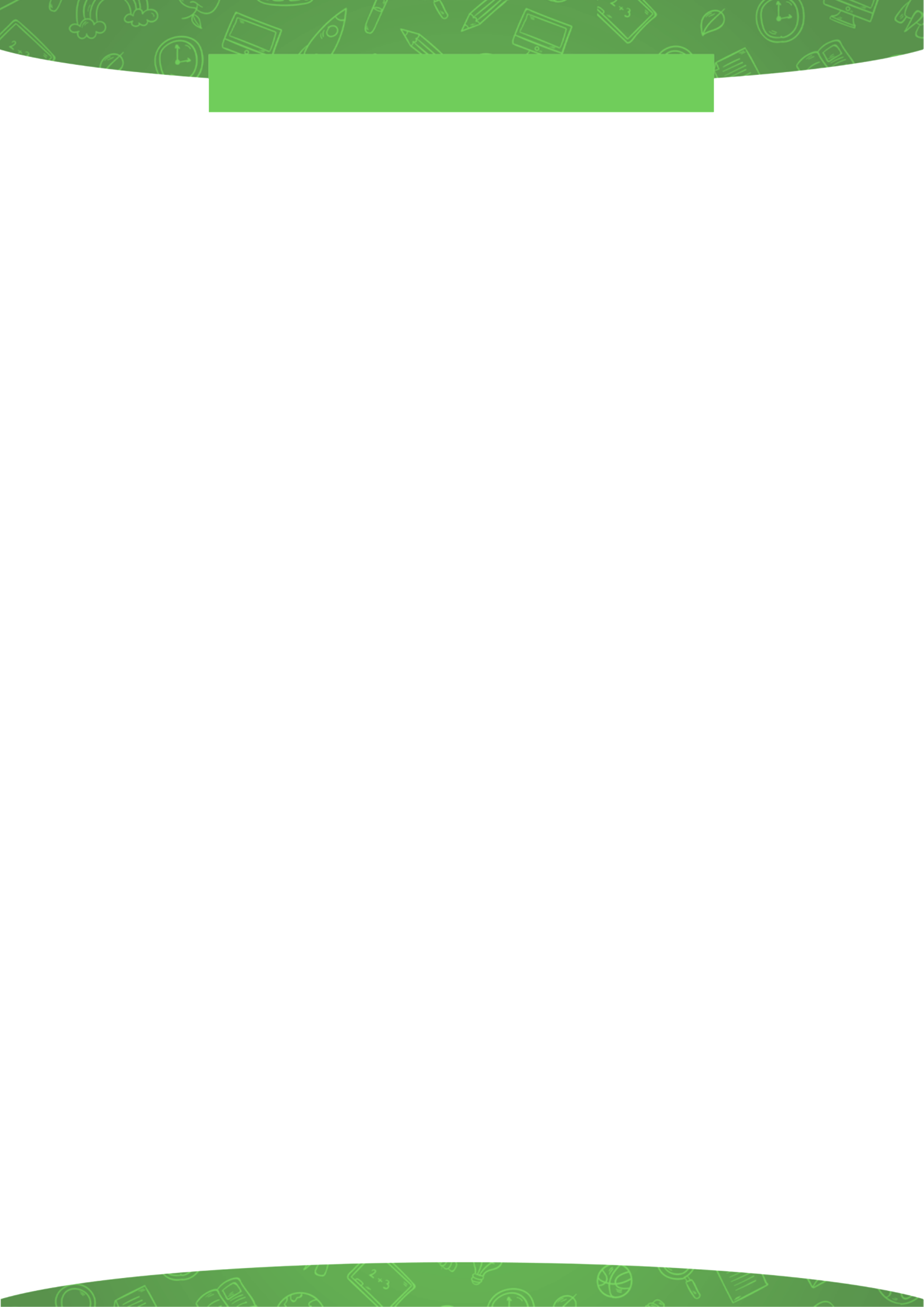 SEND
The BHCET PSHE curriculum has been designed to be delivered to the whole class. However, the tasks are adapted by class teachers to meet the needs of individual children. To ensure pupils with SEND achieve well, they should be exposed to the same learning as their peers; however, the way they evidence their learning through the tasks can be adapted.  

Through scaffolding, tasks can be adapted to ensure all learners can access and evidence the same threshold concepts and learning objectives as their non-SEND counterparts. Scaffolding strategies can include providing sentence starters, a writing frame, vocabulary banks, sorting and matching cards or visual prompts. Reactive or proactive adaptations can make the BHCET curriculum accessible and achievable for all.  

Other strategies of adaptation are outlined through the EEF’s Five-a-Day principles, which include explicit instruction, metacognitive strategies, flexible grouping and the use of technology: 
Scaffolding 
‘Scaffolding’ is a metaphor for temporary support that is removed when it is no longer required. Initially, a teacher would provide enough support so that pupils can successfully complete tasks that they could not do independently. This requires effective assessment to gain a precise understanding of the pupil’s current capabilities. 
Examples: Support could be visual, verbal, or written. Writing frames, partially completed examples, knowledge organisers,  sentence starters can all be useful. Reminders of what equipment is needed for each lesson and classroom routines can be useful. Scaffolding discussion of texts: promoting prediction, questioning, clarification and summarising.  

Explicit Instruction 
Explicit instruction refers to a range of teacher-led approaches, focused on teacher demonstration followed by guided practice and independent practice. Explicit instruction is not just  “teaching by telling” or  “transmission teaching” One popular approach to explicit instruction is Rosenshine’s  ‘Principles of Instruction’. 
Examples: Worked examples with the teacher modelling self-regulation and thought processes is helpful. A teacher might teach a pupil a strategy for summarising a paragraph by initially  ‘thinking aloud’ while identifying the topic of the paragraph to model this process to the pupil. They would then give the pupil the opportunity to practise this skill. Using visual aids and concrete examples promotes discussion and links in learning. 

Cognitive and Metacognitive Strategies 
Cognitive strategies are skills like memorisation techniques or subject specific strategies like methods to solve problems in maths. Metacognitive strategies help pupils plan, monitor and evaluate their learning 
Examples: Chunking the task will support pupils with SEND – this may be through provision of checklists, instructions on a whiteboard or providing one question at a time. This helps reduce distractions to avoid overloading working memory. 
Prompt sheets that help pupils to evaluate their progress, with ideas for further support. 

Flexible Grouping 
Flexible grouping describes when pupils are allocated to smaller groups based on the individual needs that they currently share with other pupils. Such groups can be formed for an explicit purpose and disbanded when that purpose is met 
Examples: Allocating temporary groups can allow teachers to set up opportunities for collaborative learning, for example to read and analyse source texts, complete graphic organisers, independently carry out a skill, remember a fact, or understand a concept. Pre-teaching key vocabulary, is a useful technique. 

Use of Technology 
Technology can assist teacher modelling. Technology, as a method to provide feedback to pupils and/ or parents can be effective, especially when the pupil can act on this feedback.  
Examples: Use a visualizer to model worked examples. Technology applications, such as online quizzes can prove effective. Speech generating apps to enable note-taking and extended writing can be helpful.
Christ at the Centre, Children at the Heart
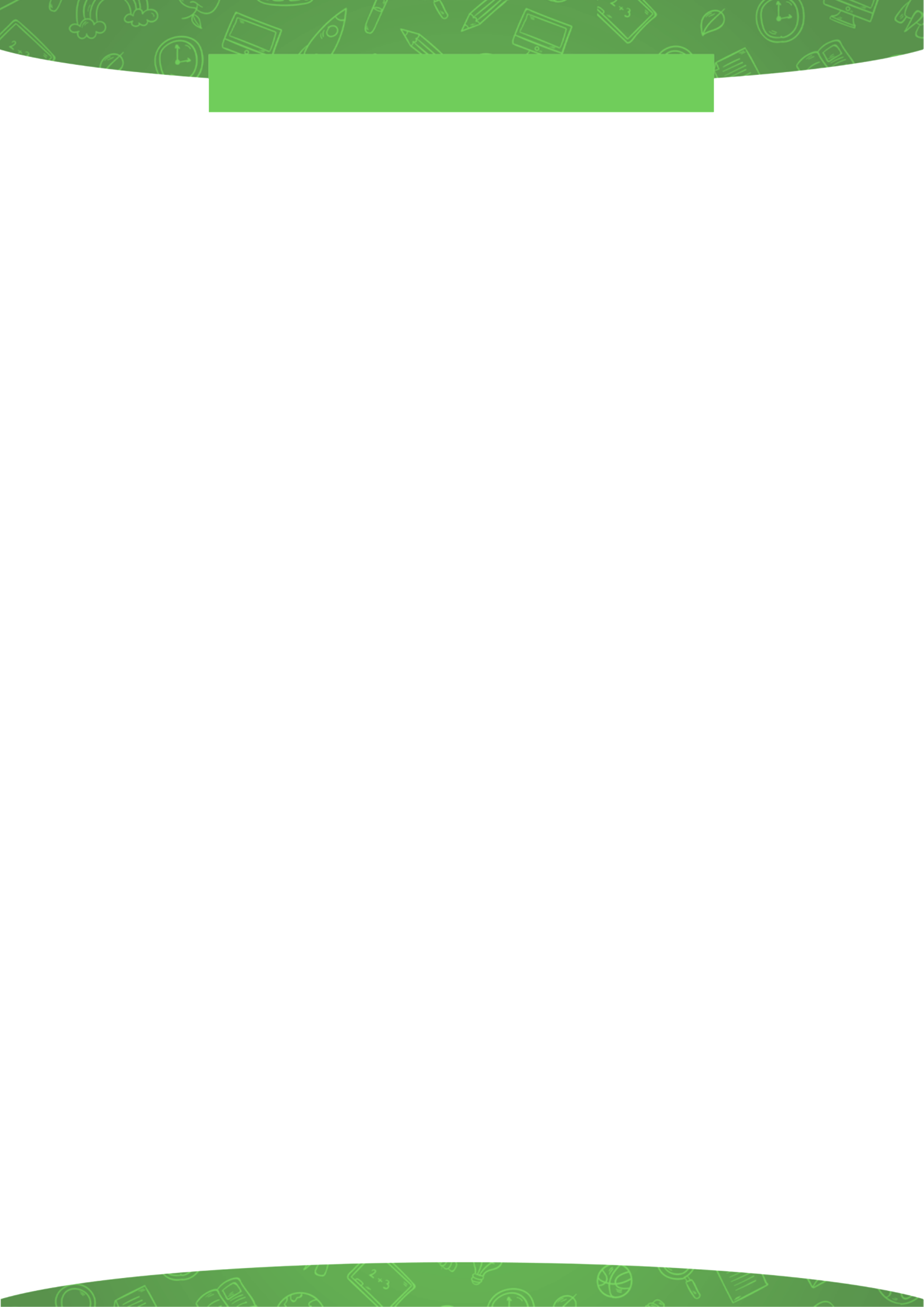 ASSESSMENT
Assessment comprises two linked processes:
Formative Assessment: provides Assessment for Learning. Is a continuous process and an integral part of teaching and learning; informal observations, dialogue/effective use of questioning, consolidation activities, low stakes quizzing, routine marking; and pupil/peer assessment all contribute to the developing profile of progress. When pupils make changes and consider actions to their work, based on the activity, they are ‘self-regulating’ their work.  Self-regulating activities can be termed Assessment as Learning.  Self-regulated learners are aware of their strengths and weaknesses, and can motivate themselves to engage in, and improve, their learning. Pupils start by planning how to undertake a task, working on it while monitoring the strategy to check progress, then evaluating the overall success.













Summative Assessment: provides Assessment of Learning and is a judgement of attainment at key points throughout the year- using past knowledge to measure attainment and progress. Examples of this are standardised tests, tasks and end of term/annual assessments which include a sample of pupil’s prior learning.
Assessment is a continuous process which is integral to teaching and learning and:
•Enables an informed judgement to be made about a pupil’s understanding, skills, attitude to learning and successful acquisition of knowledge as they move through the curriculum. 
•Incorporates a wide range of assessment techniques to be used in different contexts/purposes. 
•Is accompanied by clear assessment criteria that enables effective marking and feedback, a reliable progress evaluation to be given and demonstrates clearly what a pupil must do to improve.
•Provides feedback recognising achievement, increasing pupil confidence/motivation. 
•Supports learning by making clear to pupils: what they are trying to achieve; what they have achieved; what the learning gaps and misconceptions are and what the next steps in learning are.
•Allows regular subject specific extended writing and access to high quality text/ reading.
•Should be moderated and standardised to ensure purposeful, meaningful, and timely feedback.
•Includes feedback to pupils to help them understand what they need to improve, challenging them to achieve their target rather than a grade.
•Allows leaders and staff to make timely adaptations to the curriculum.
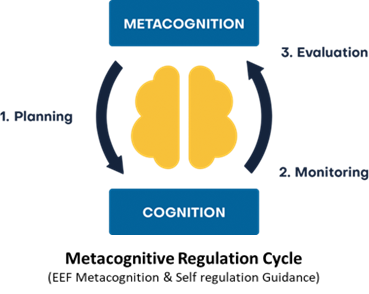 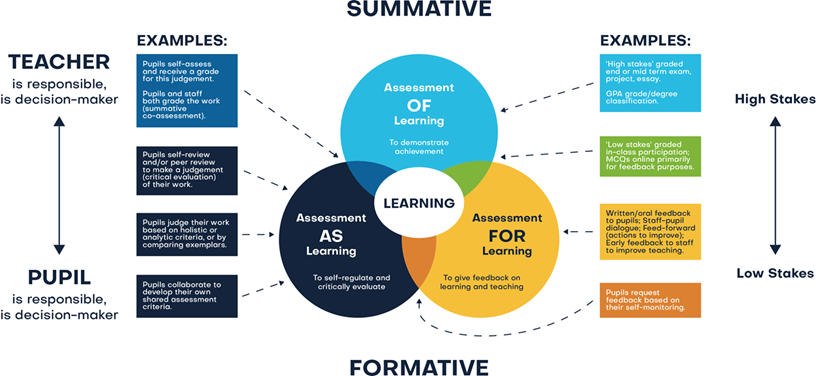 Christ at the Centre, Children at the Heart